TOÁN
TOÁN
LUYỆN TẬP CHUNG
Trang 118
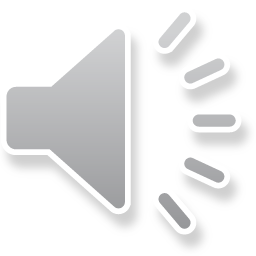 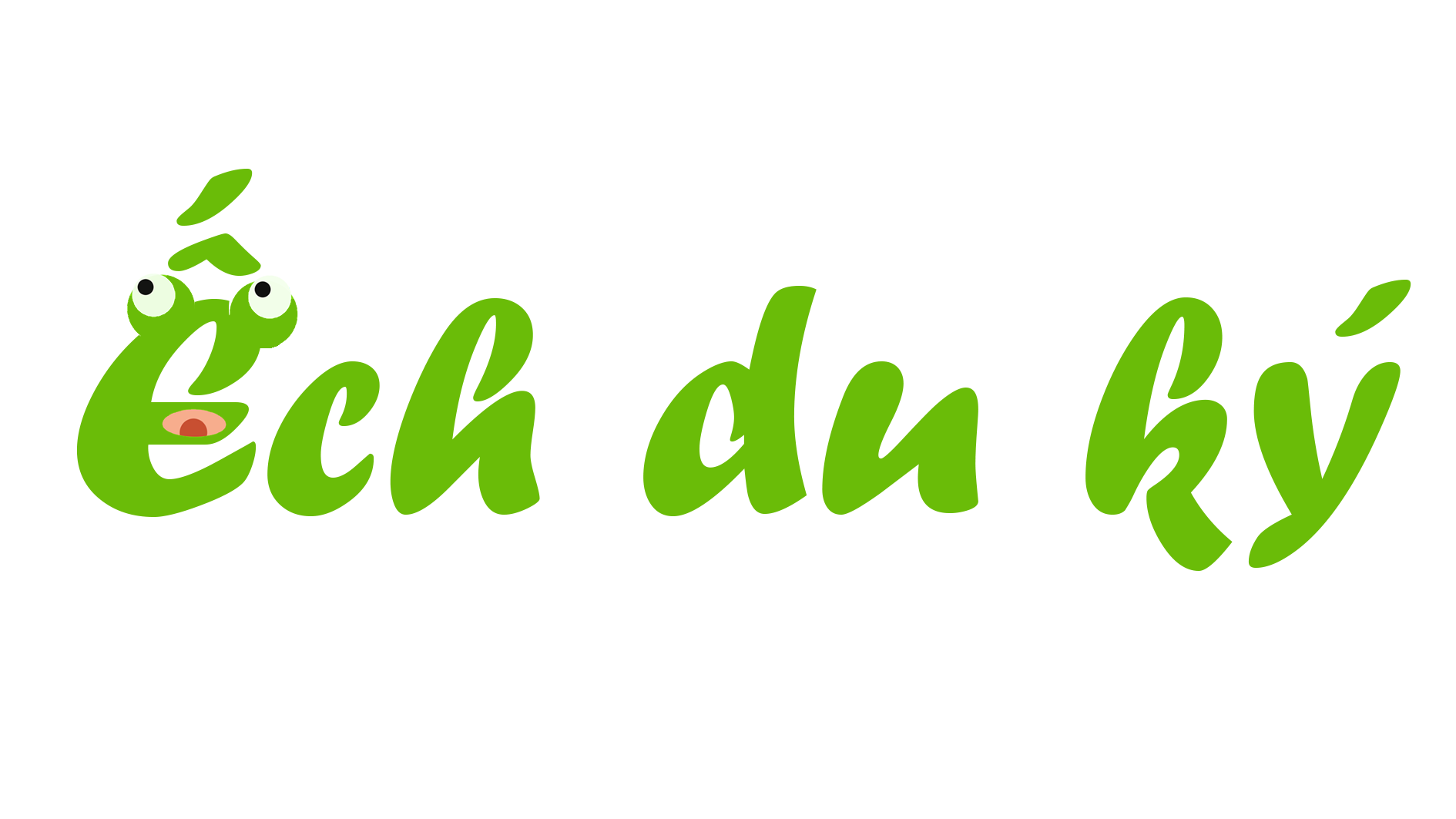 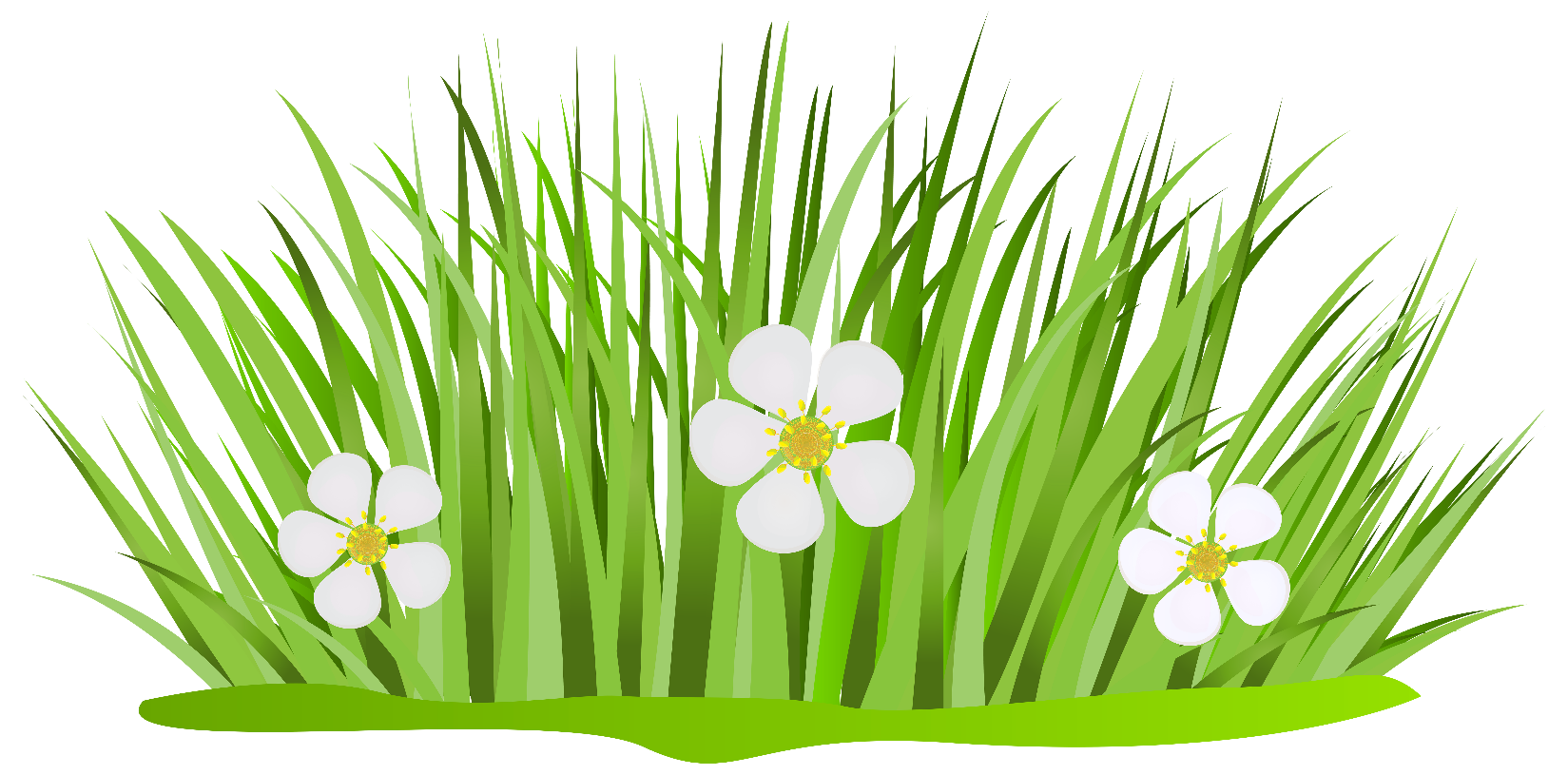 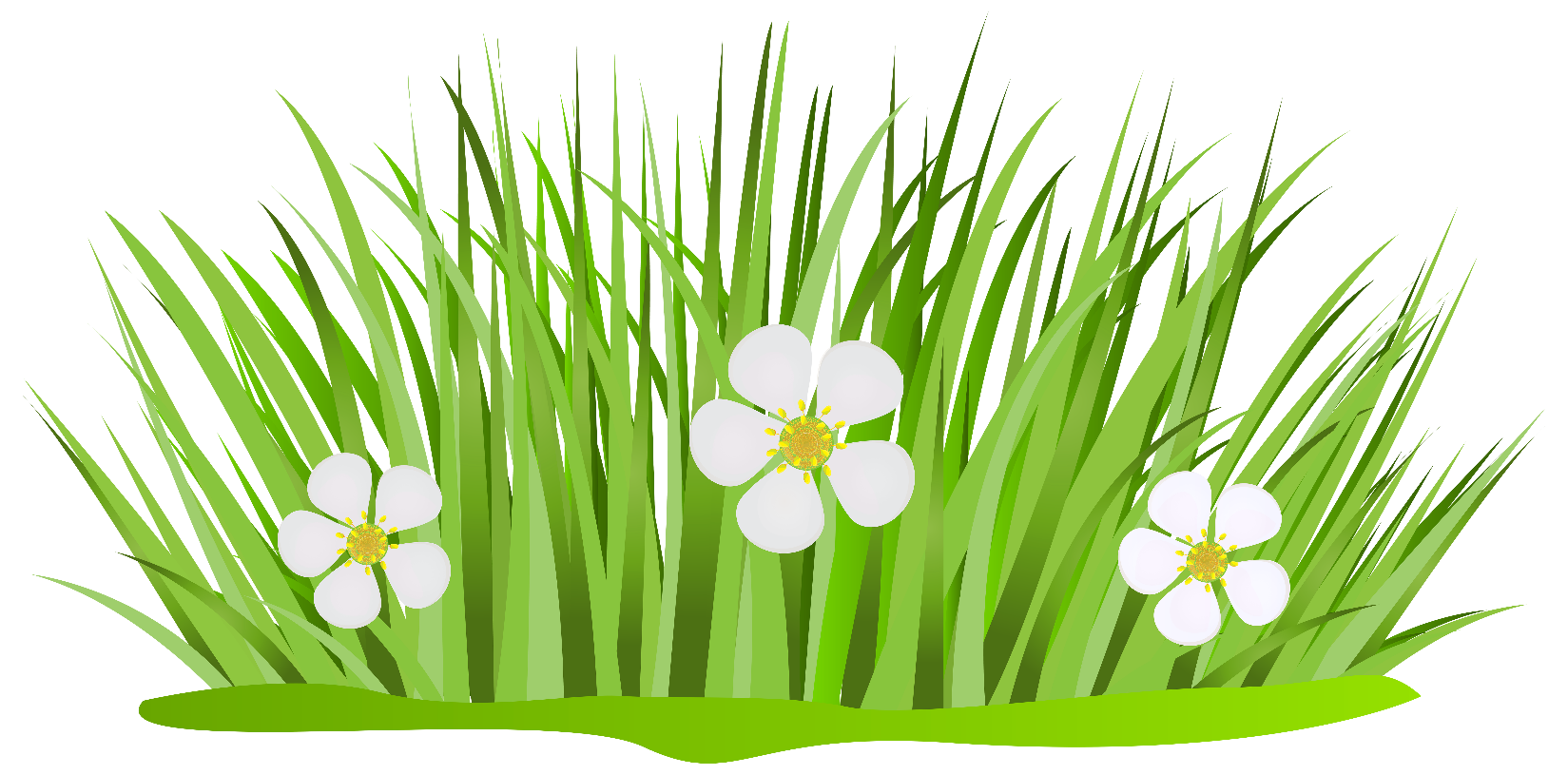 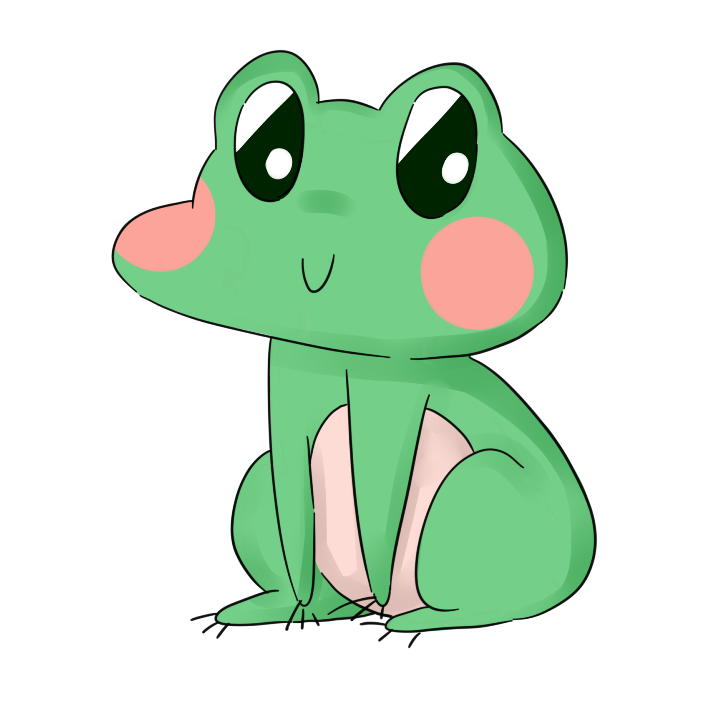 KTUTS
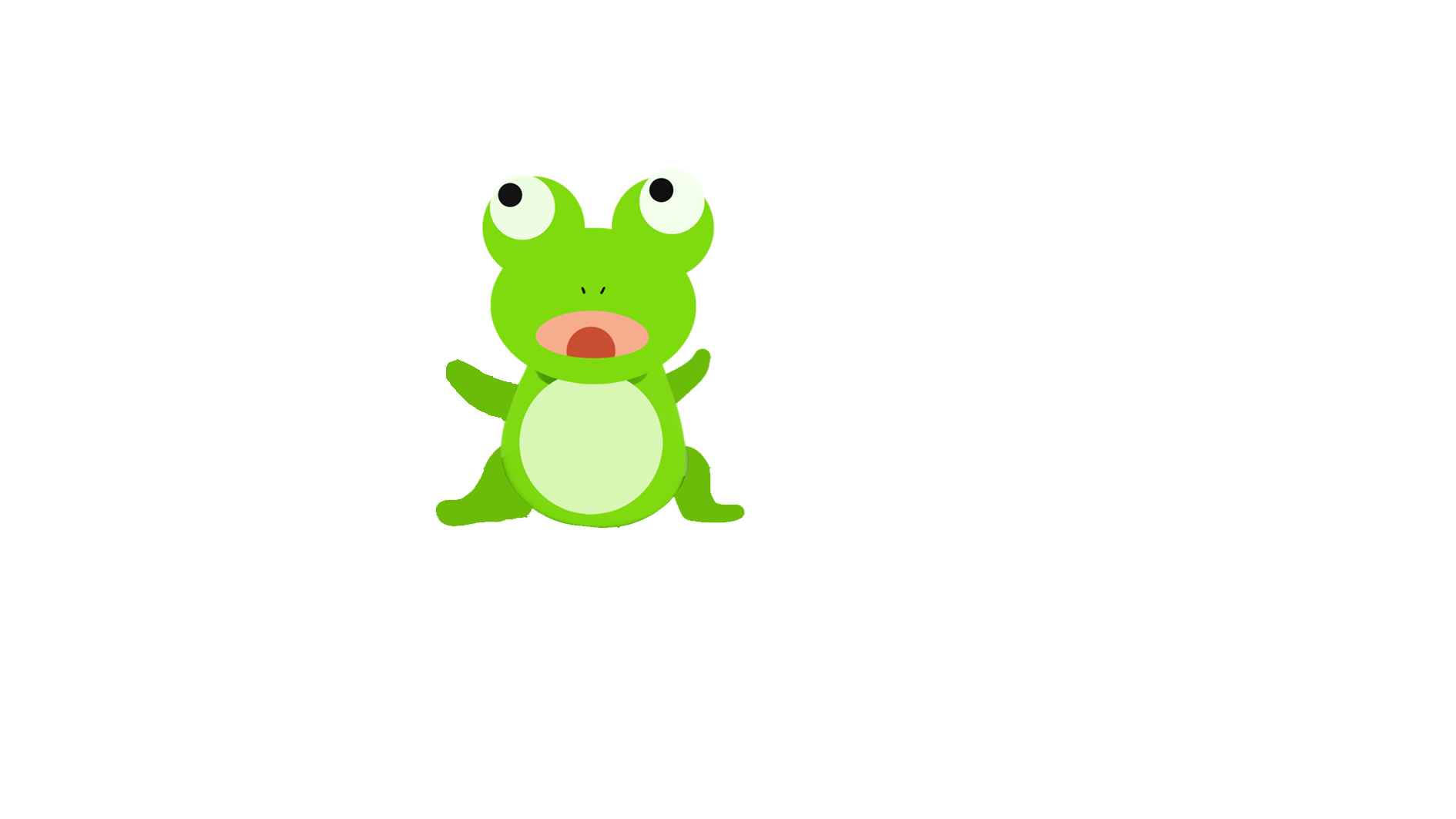 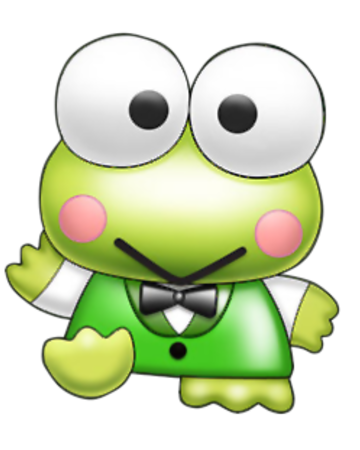 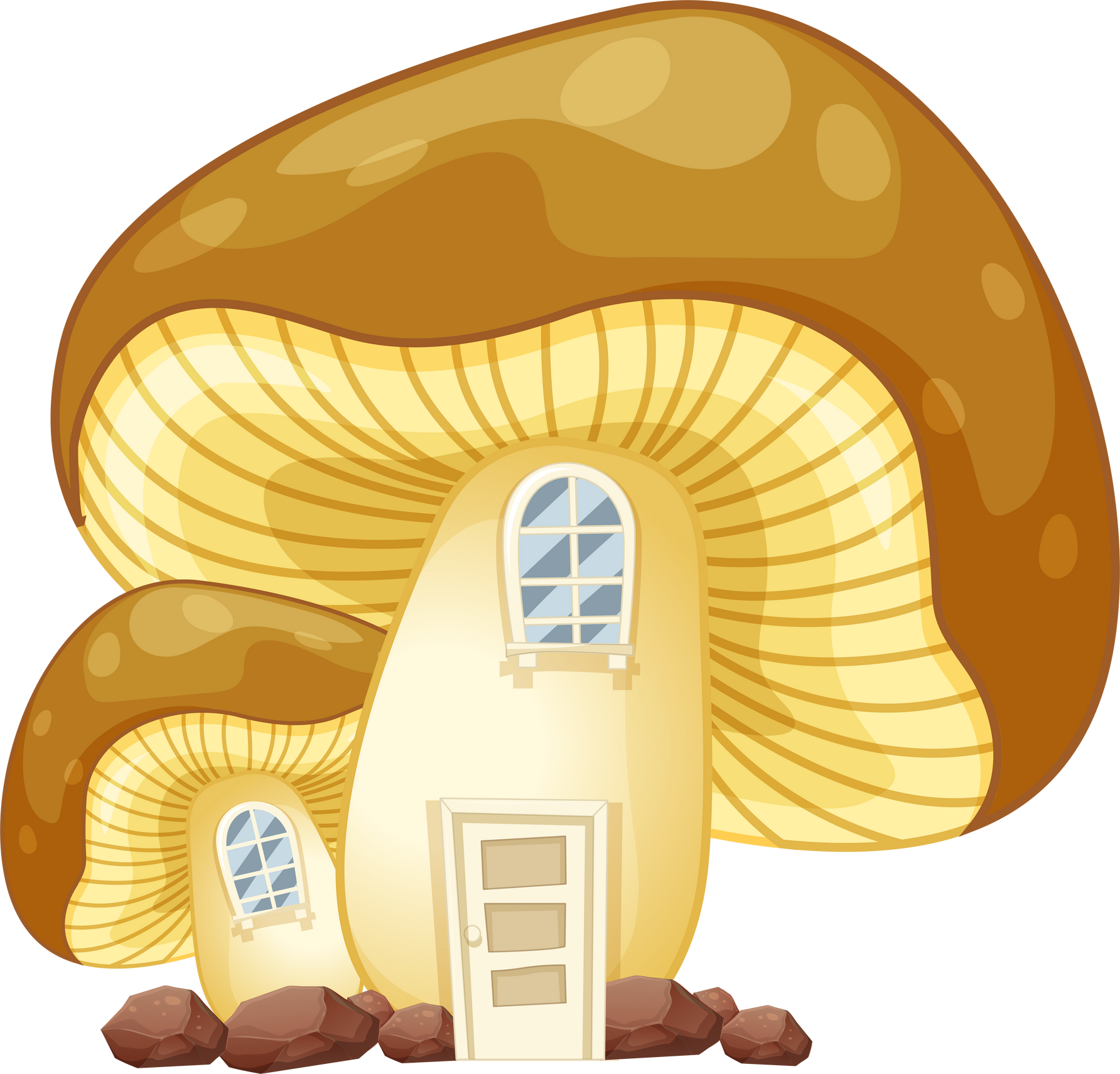 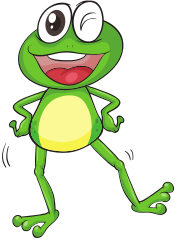 KTUTS
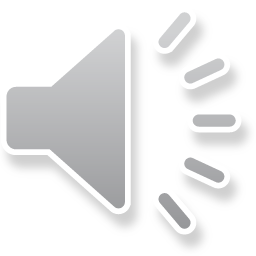 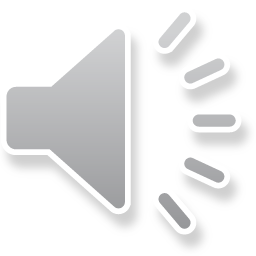 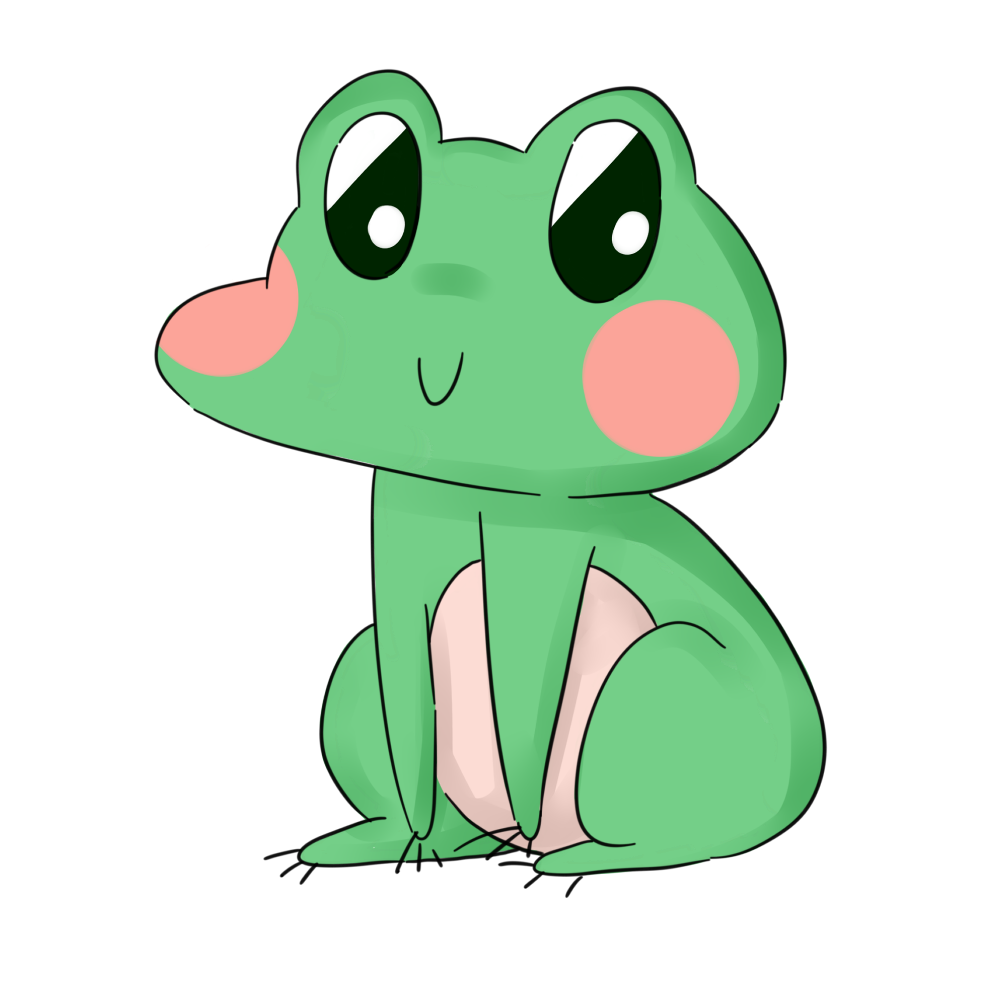 KTUTS
1. Rút gọn các phân số:
12
20
28
34
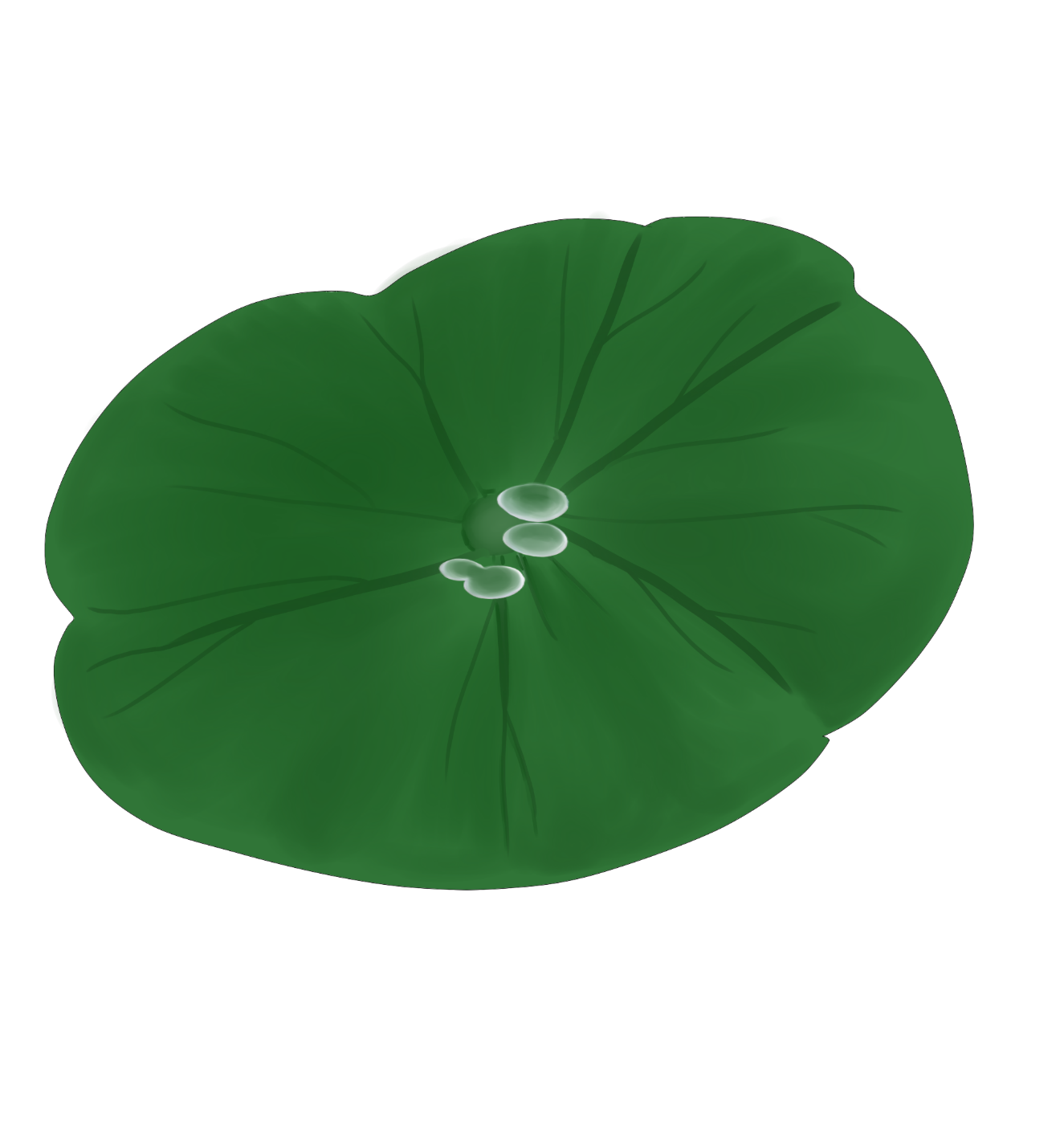 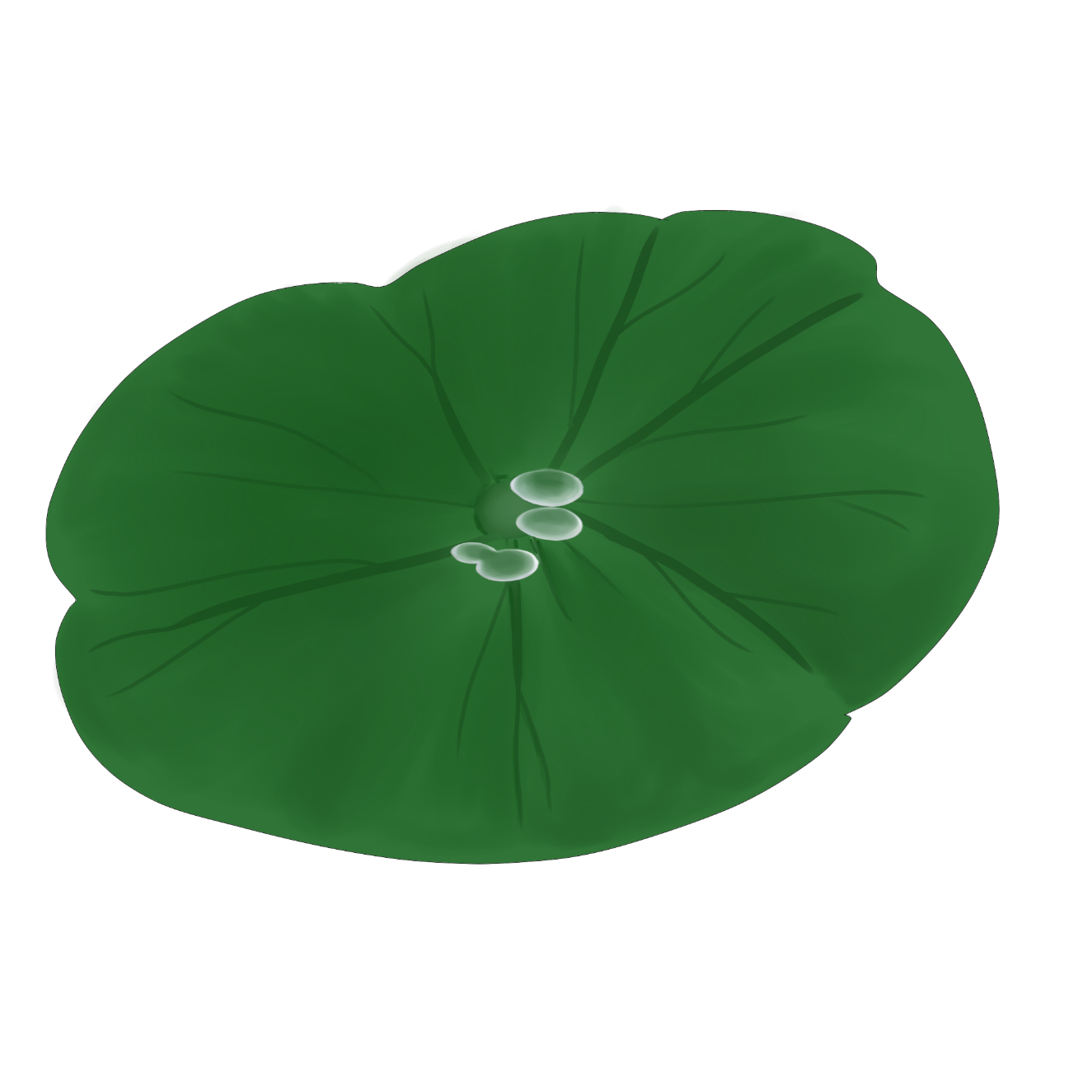 30
45
70
51
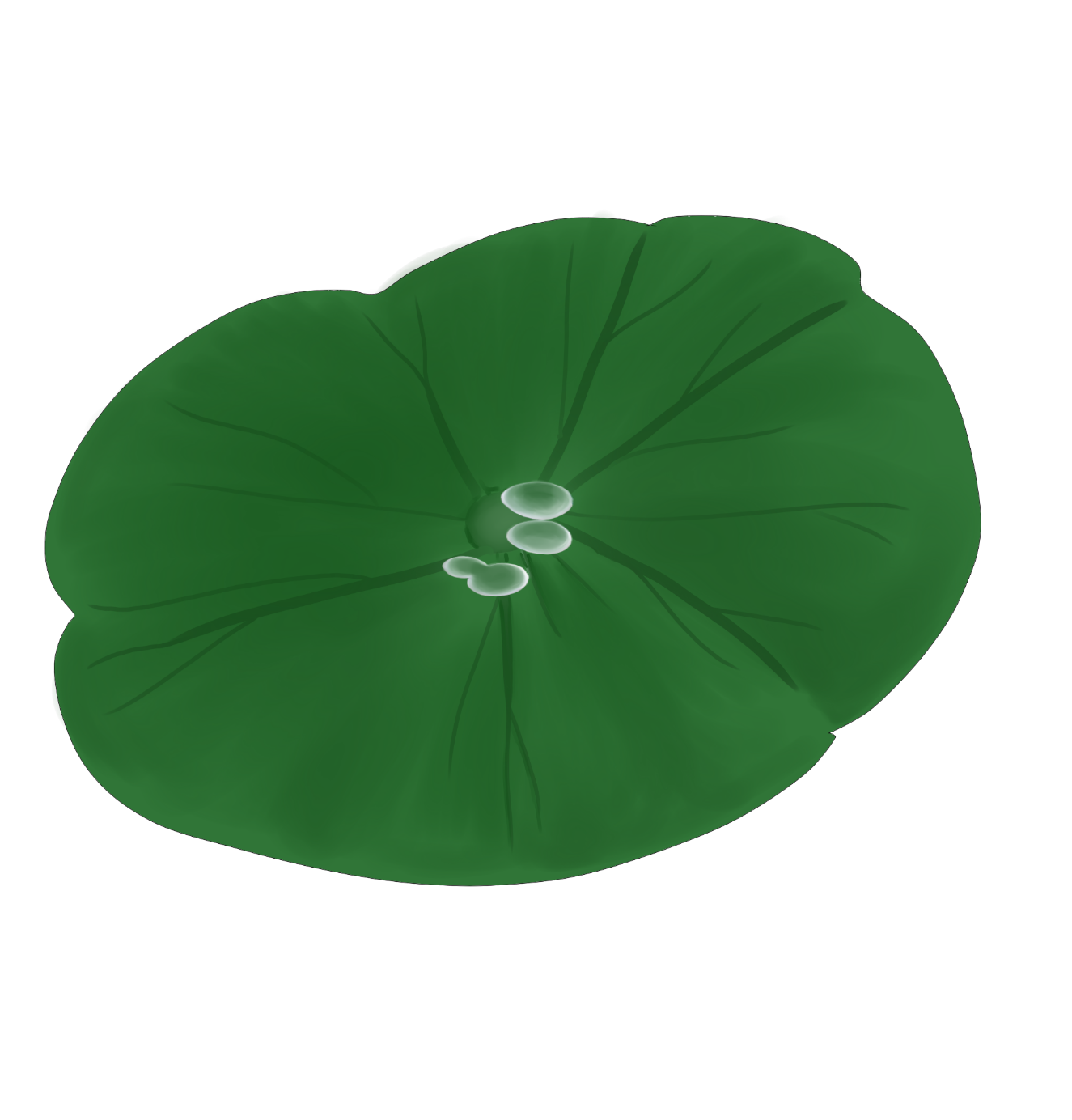 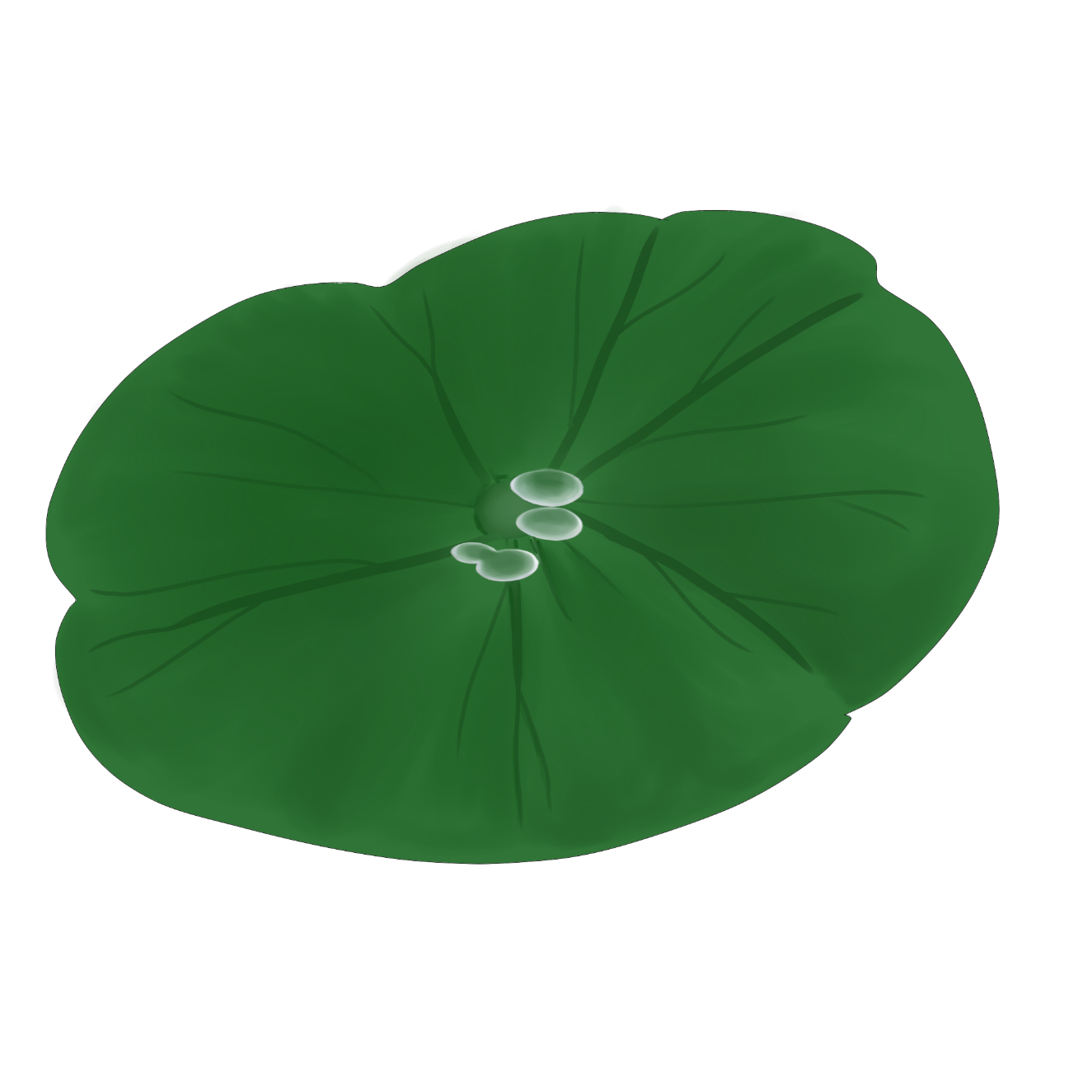 KTUTS
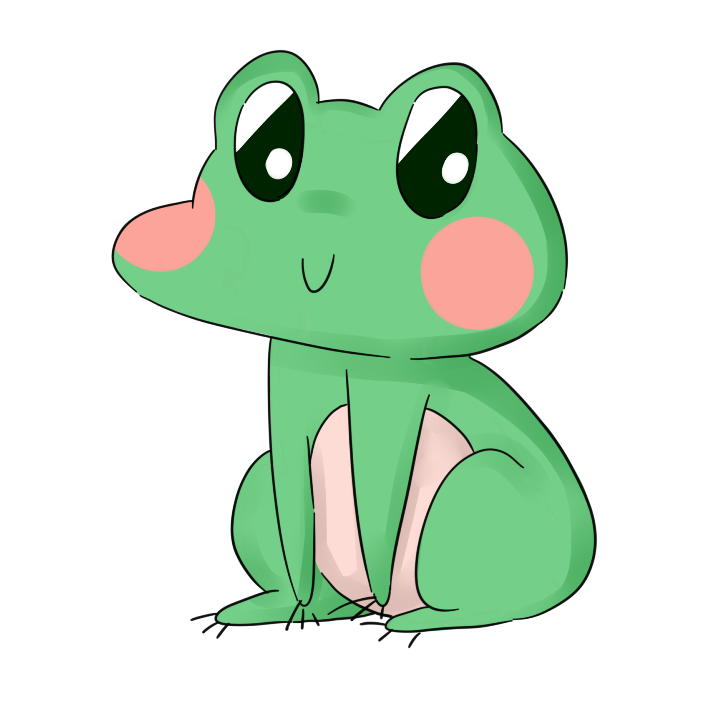 1. Rút gọn các phân số:
12
20
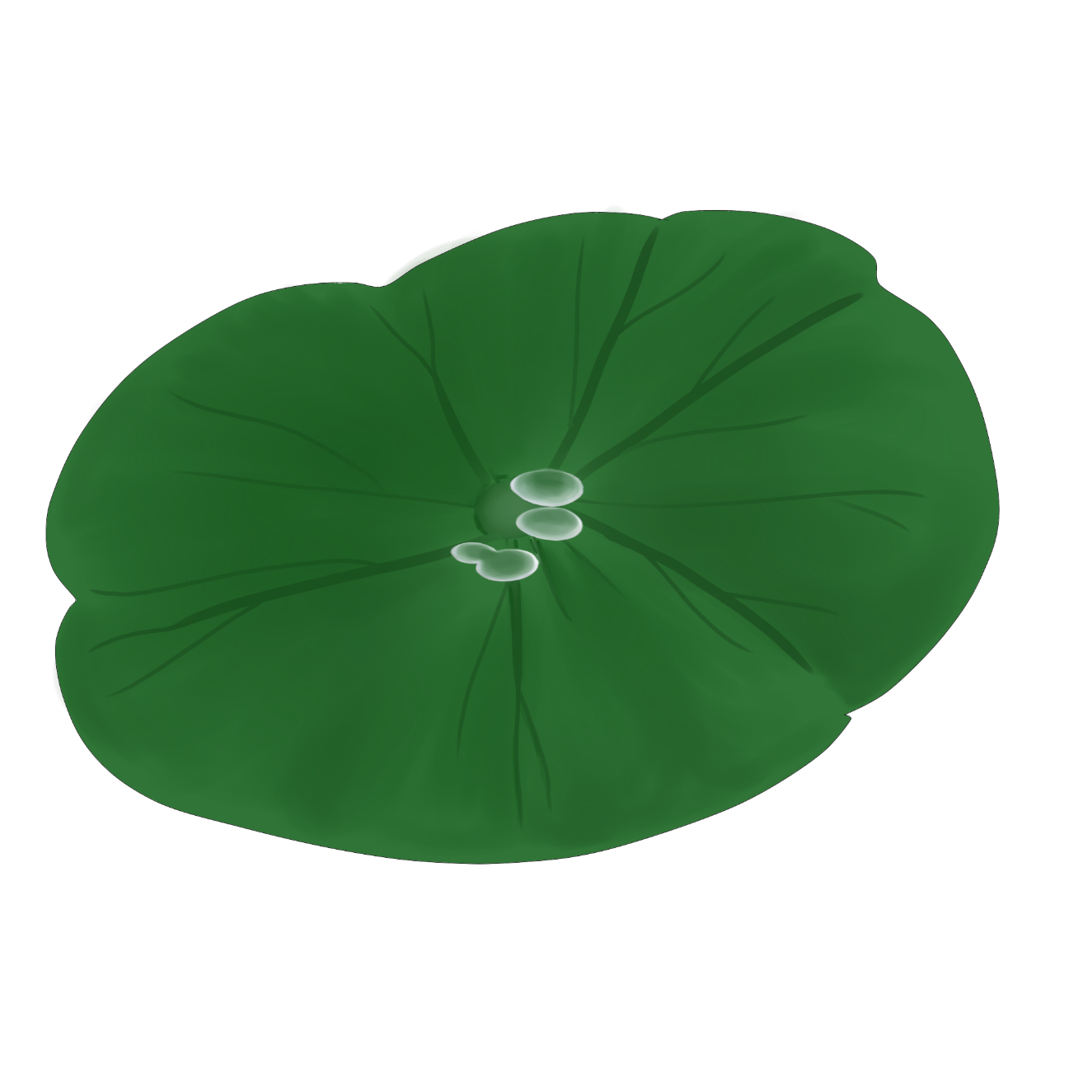 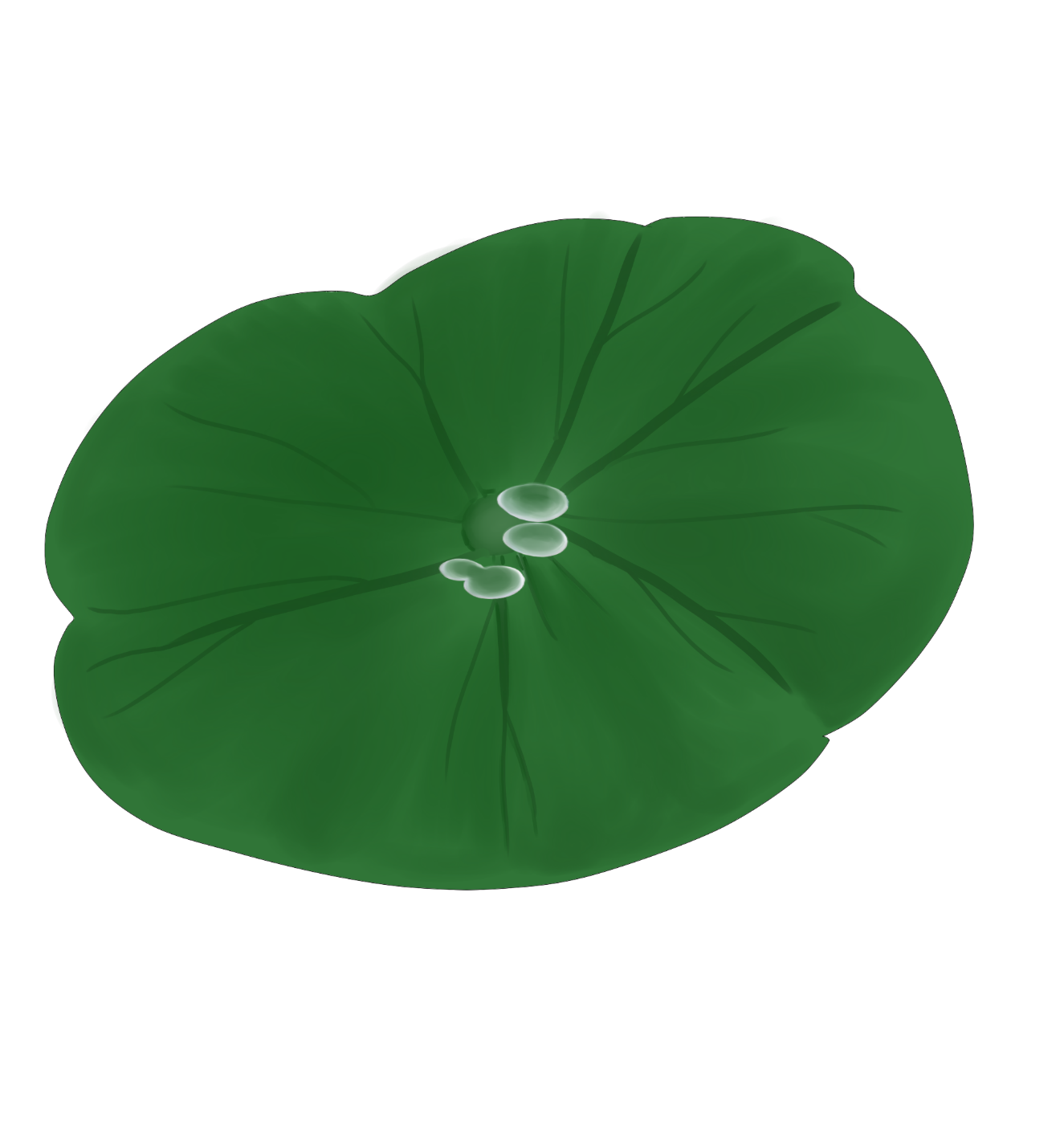 30
45
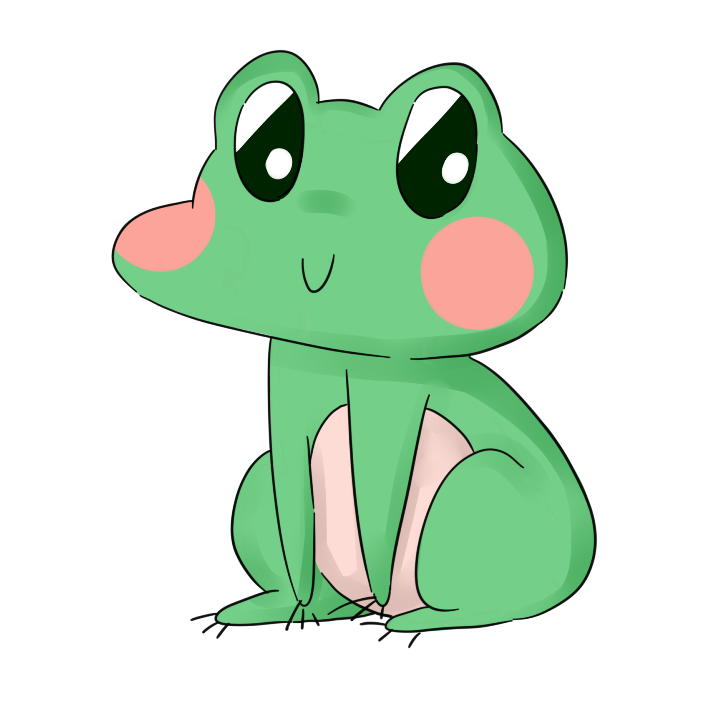 1. Rút gọn các phân số:
2870
34
51
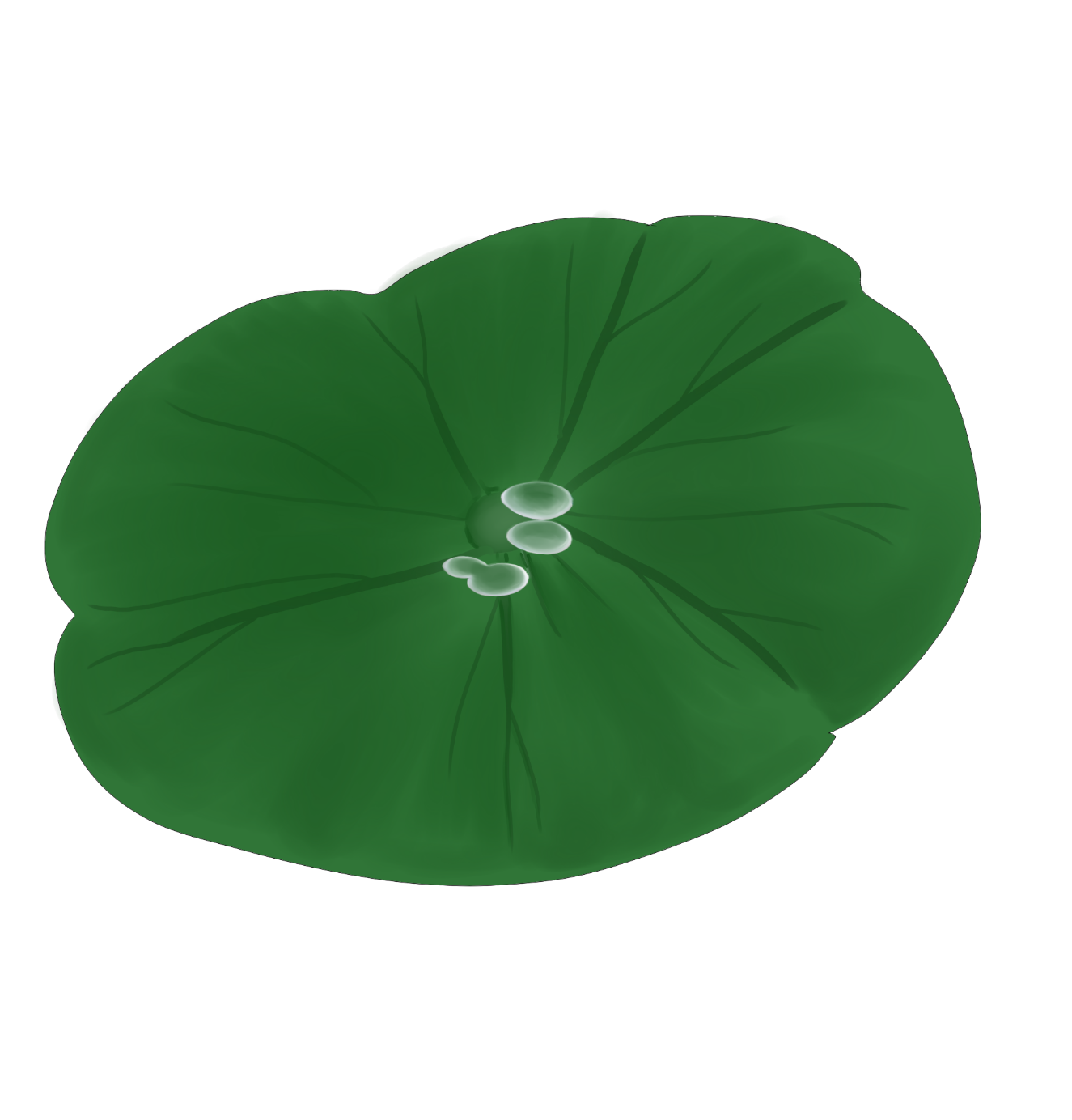 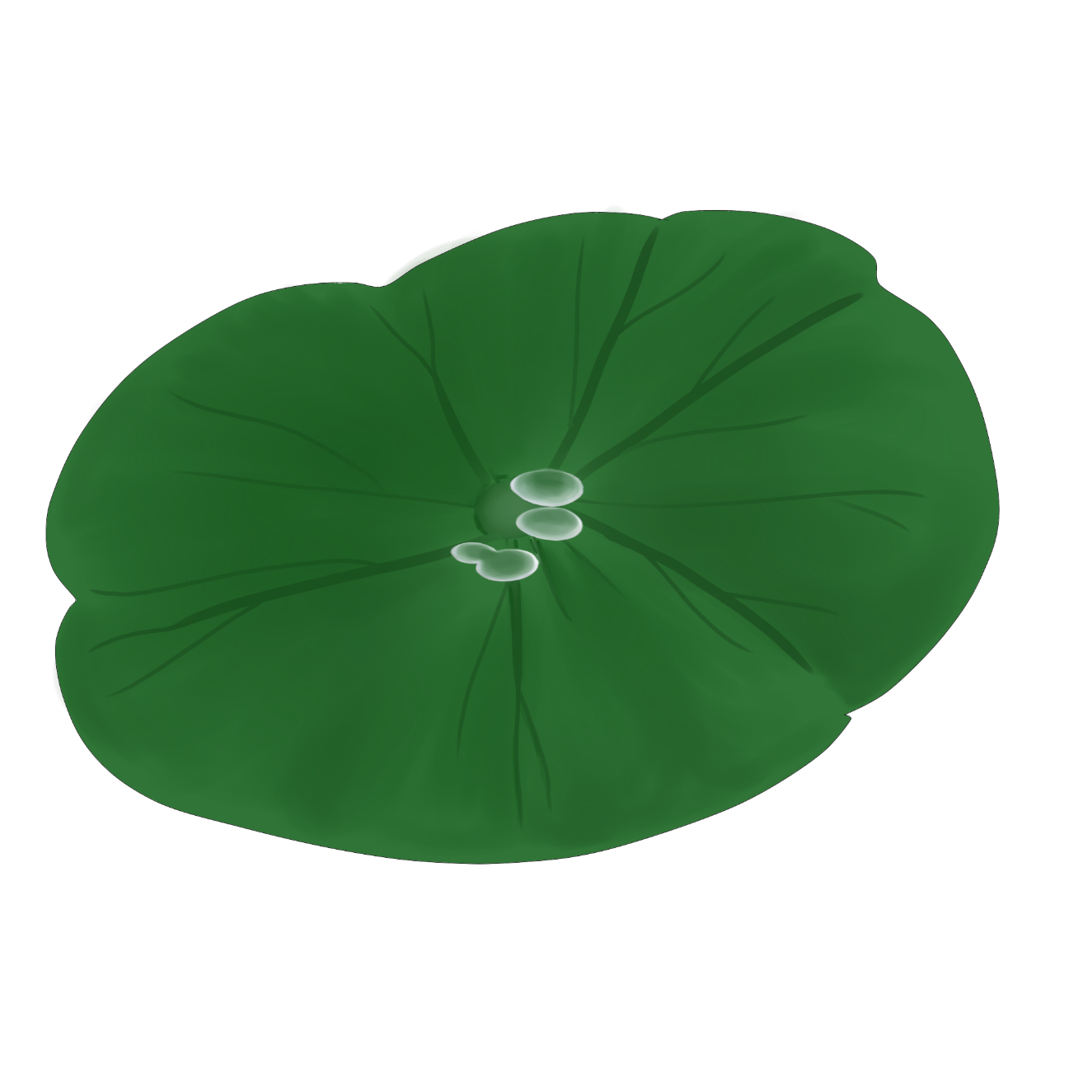 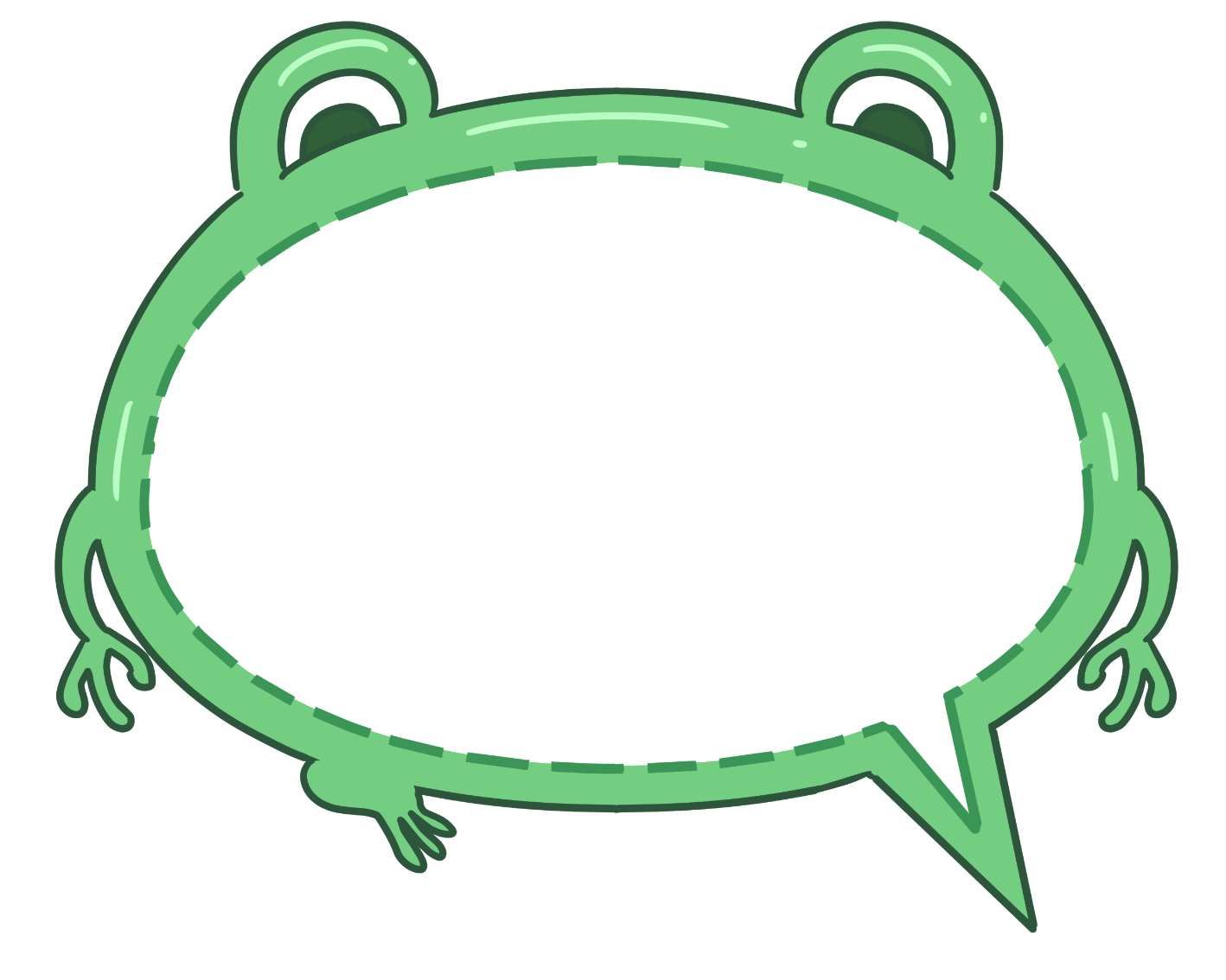 Hãy nêu cách rút gọn phân số.
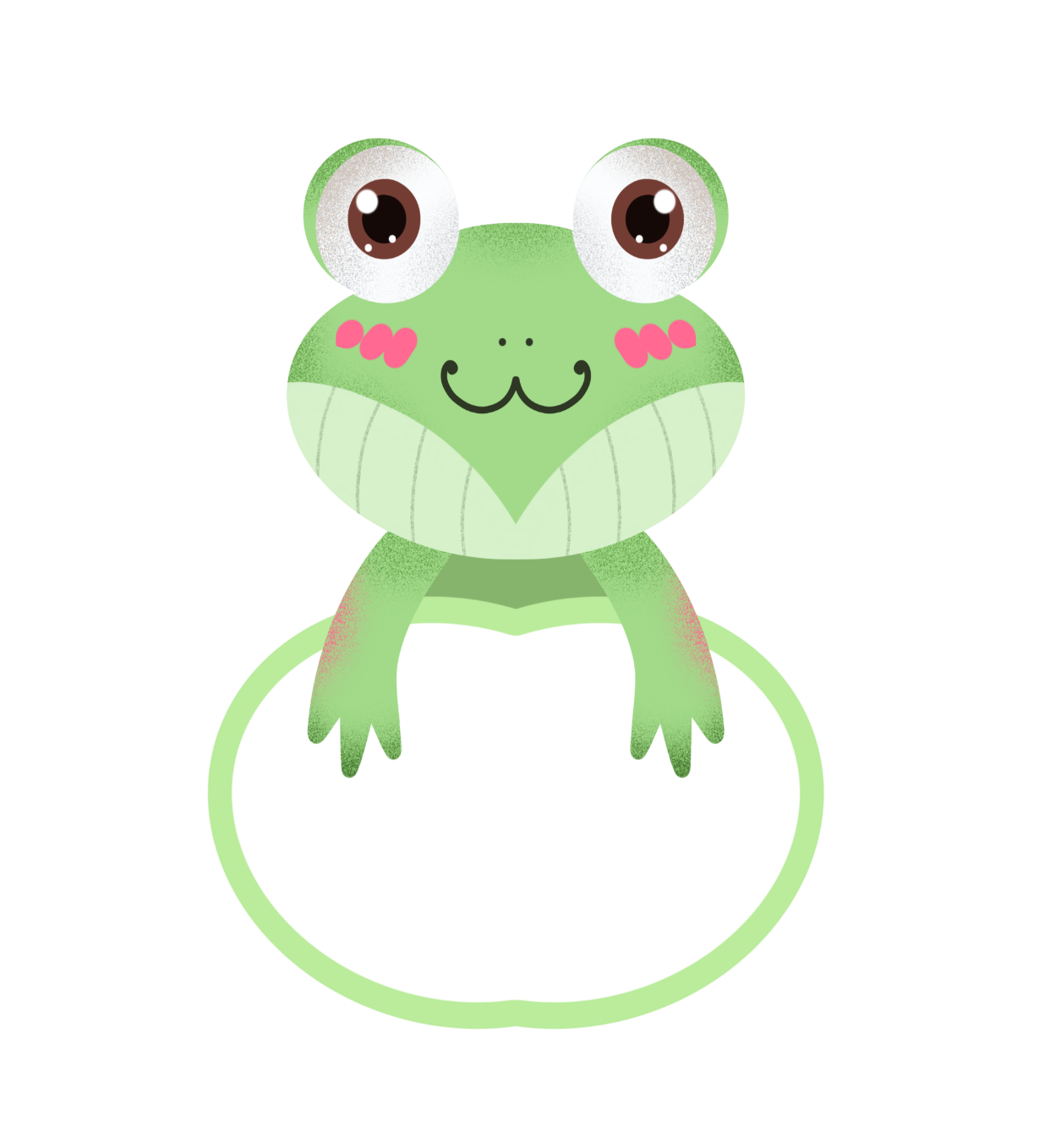 * Xét xem tử số và mẫu số cùng chia hết cho số tự nhiên nào lớn hơn 1.
* Chia tử số và mẫu số cho số đó.
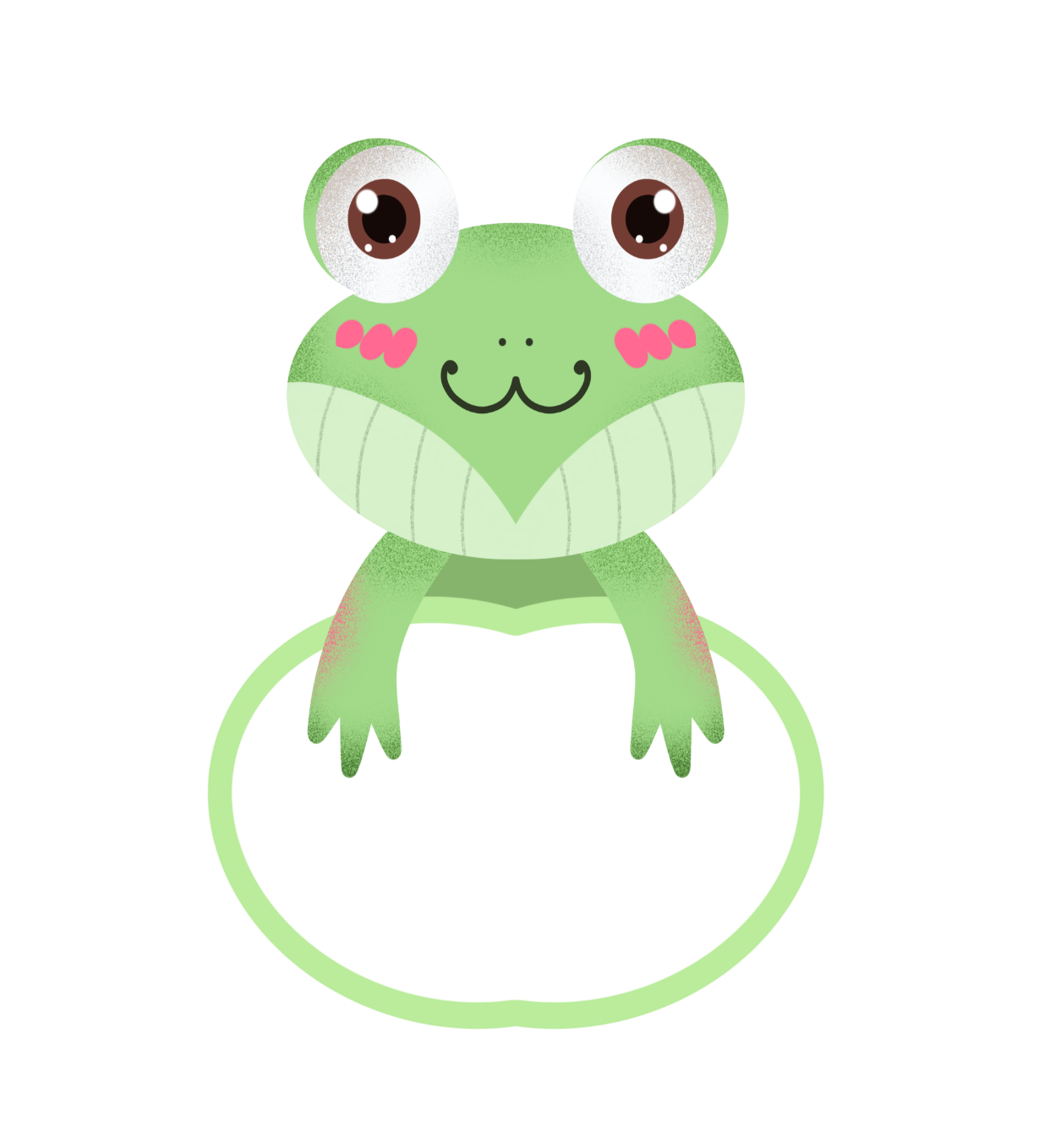 Cứ làm như thế cho đến khi nhận được phân số tối giản.
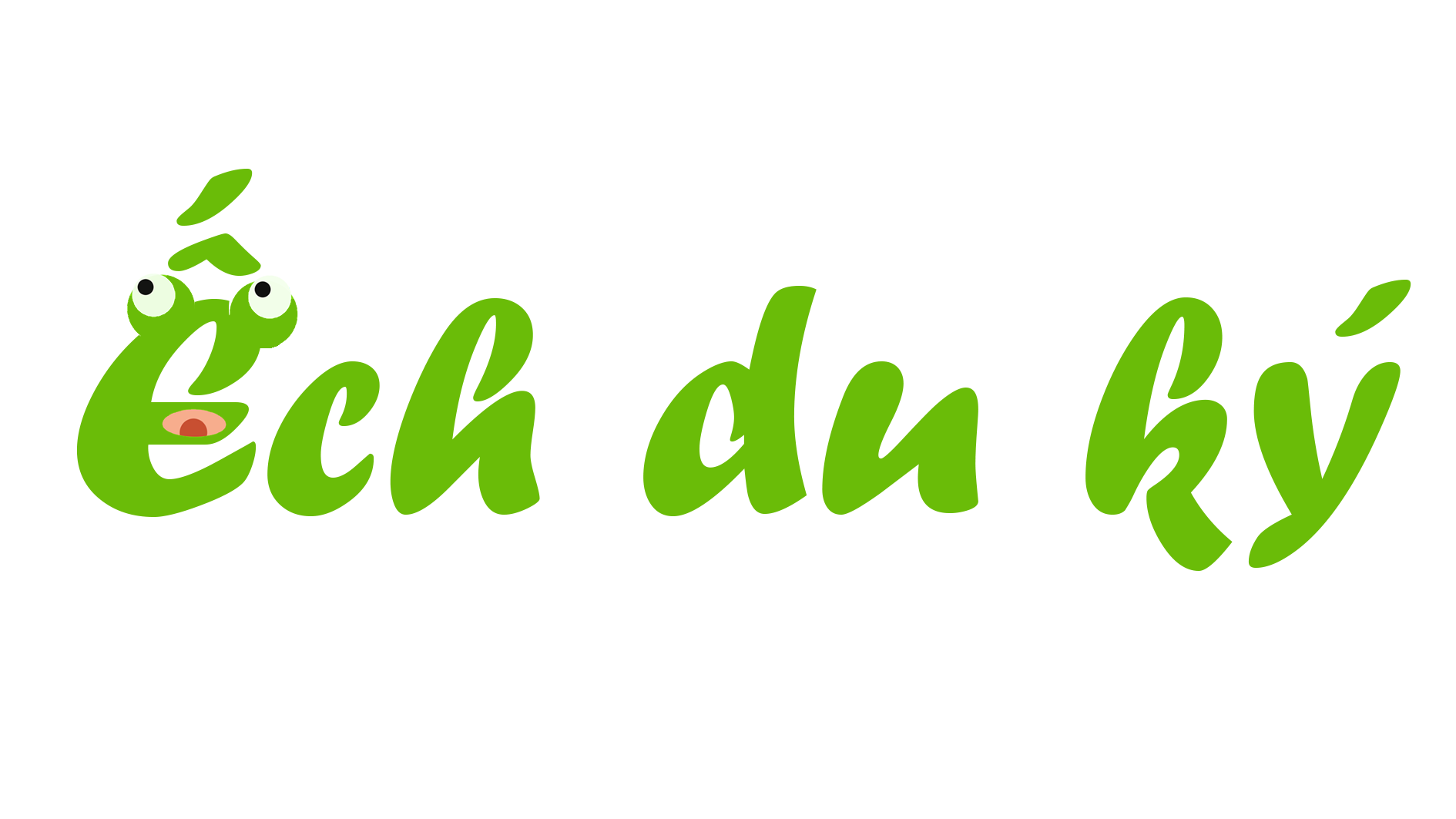 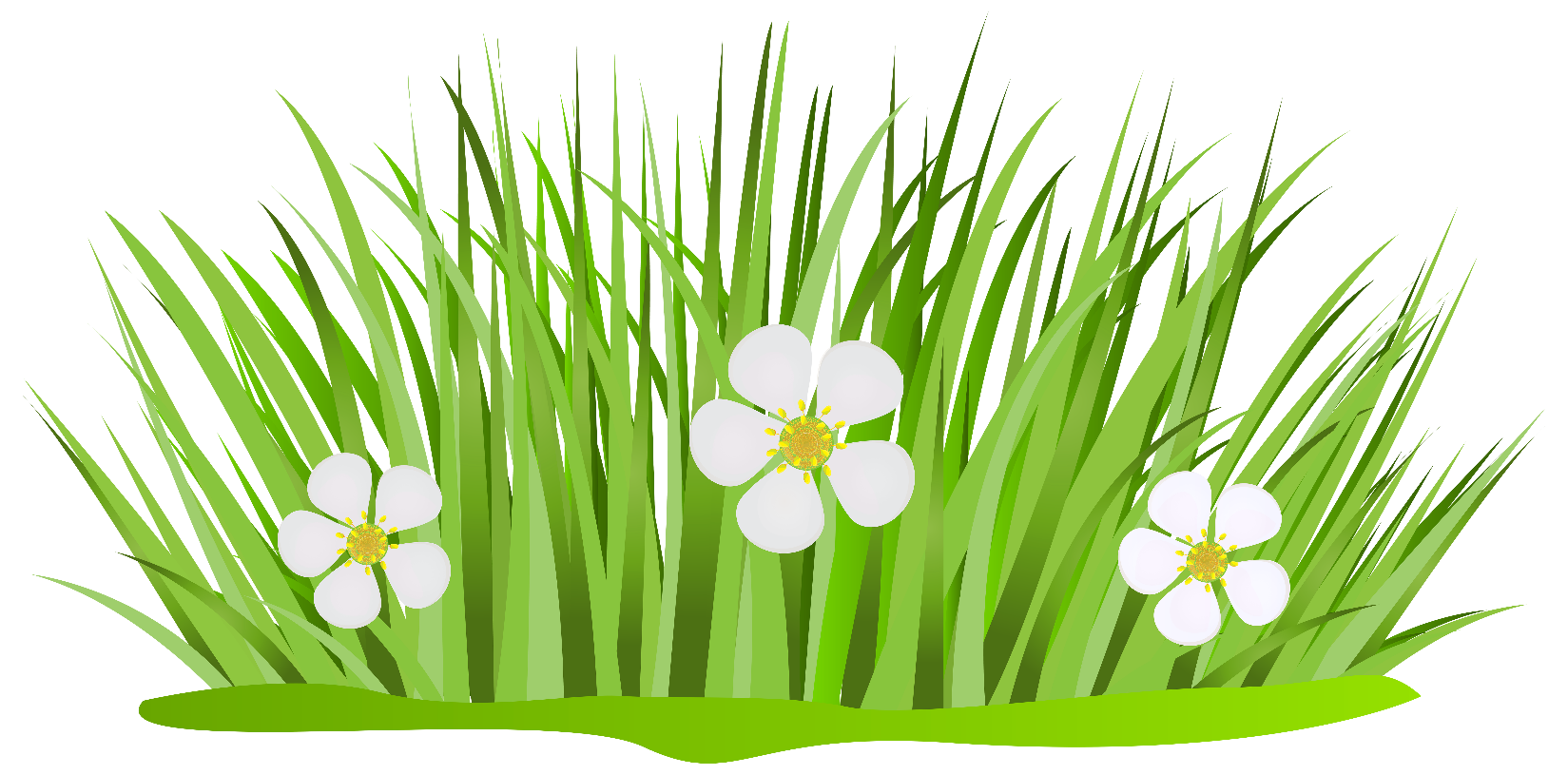 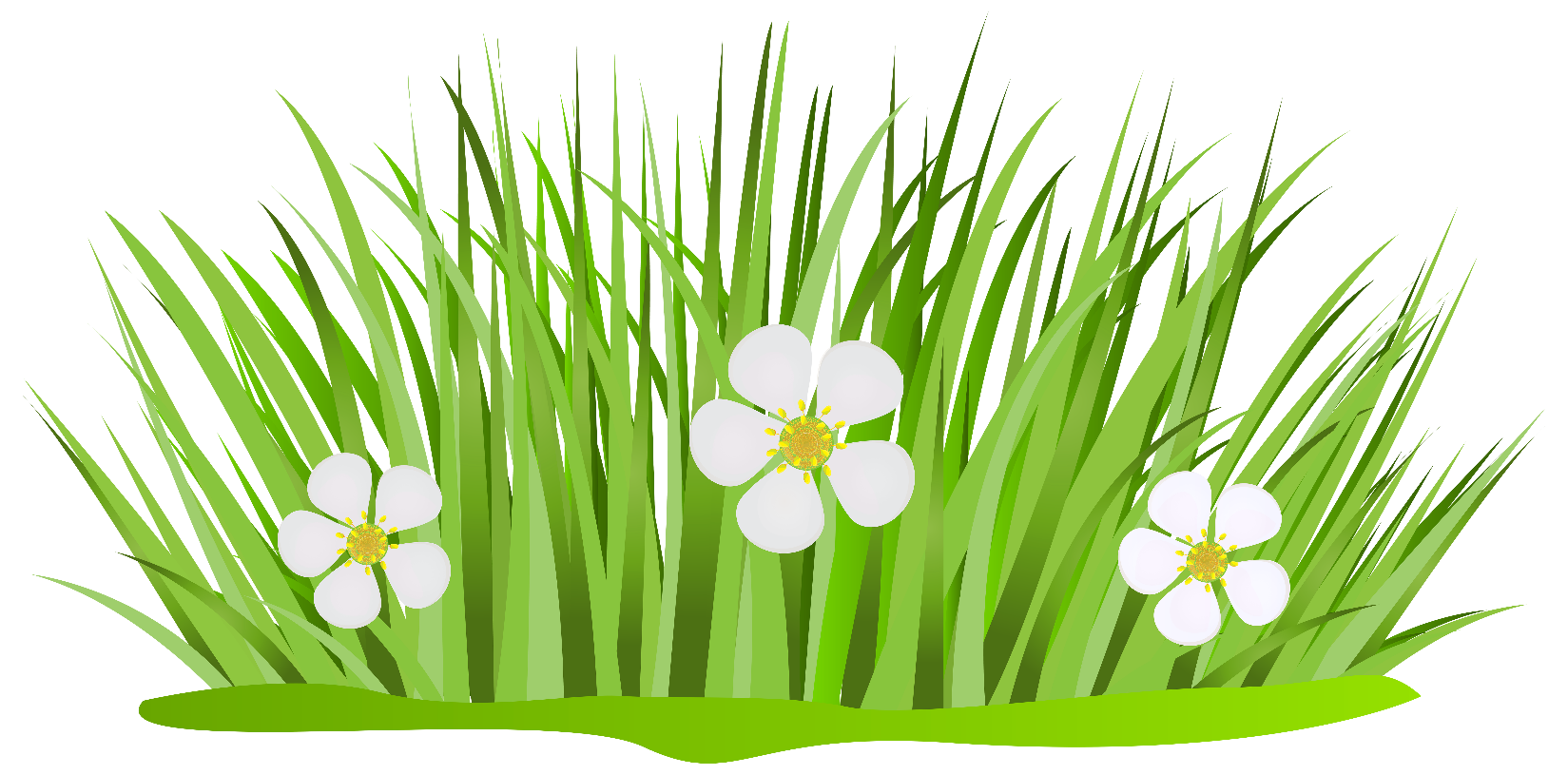 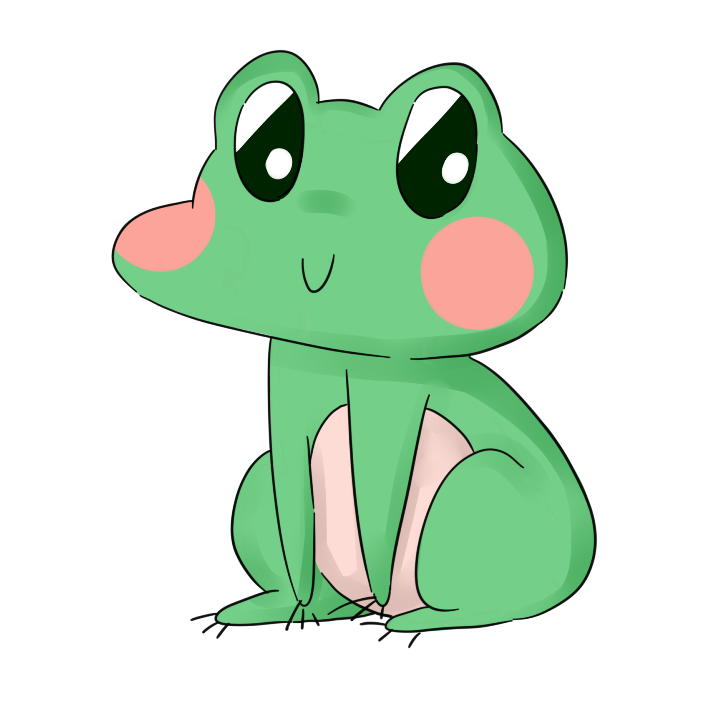 KTUTS
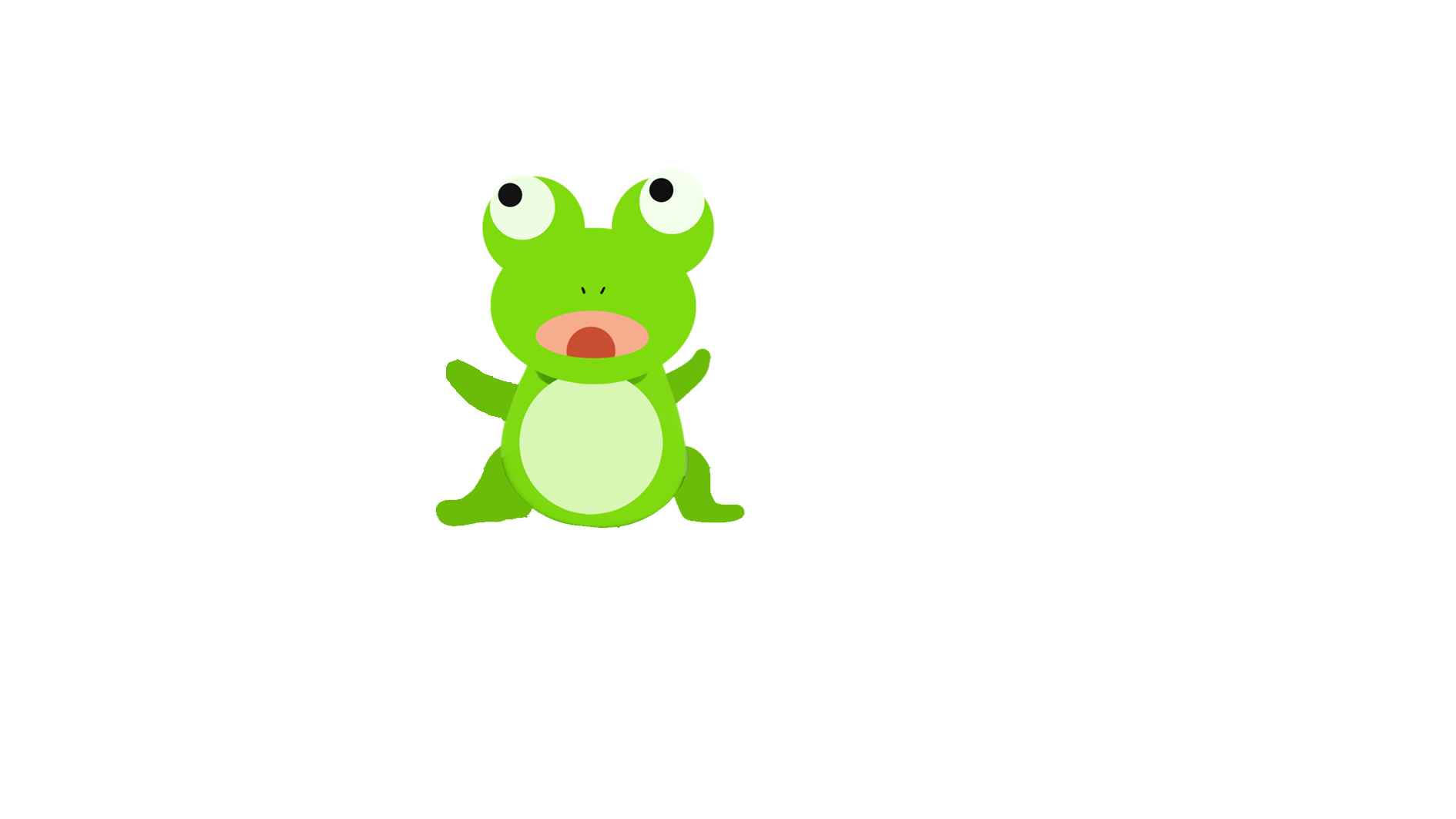 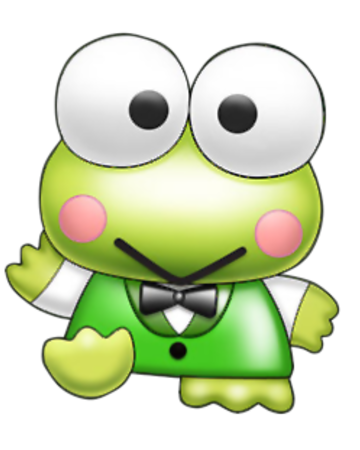 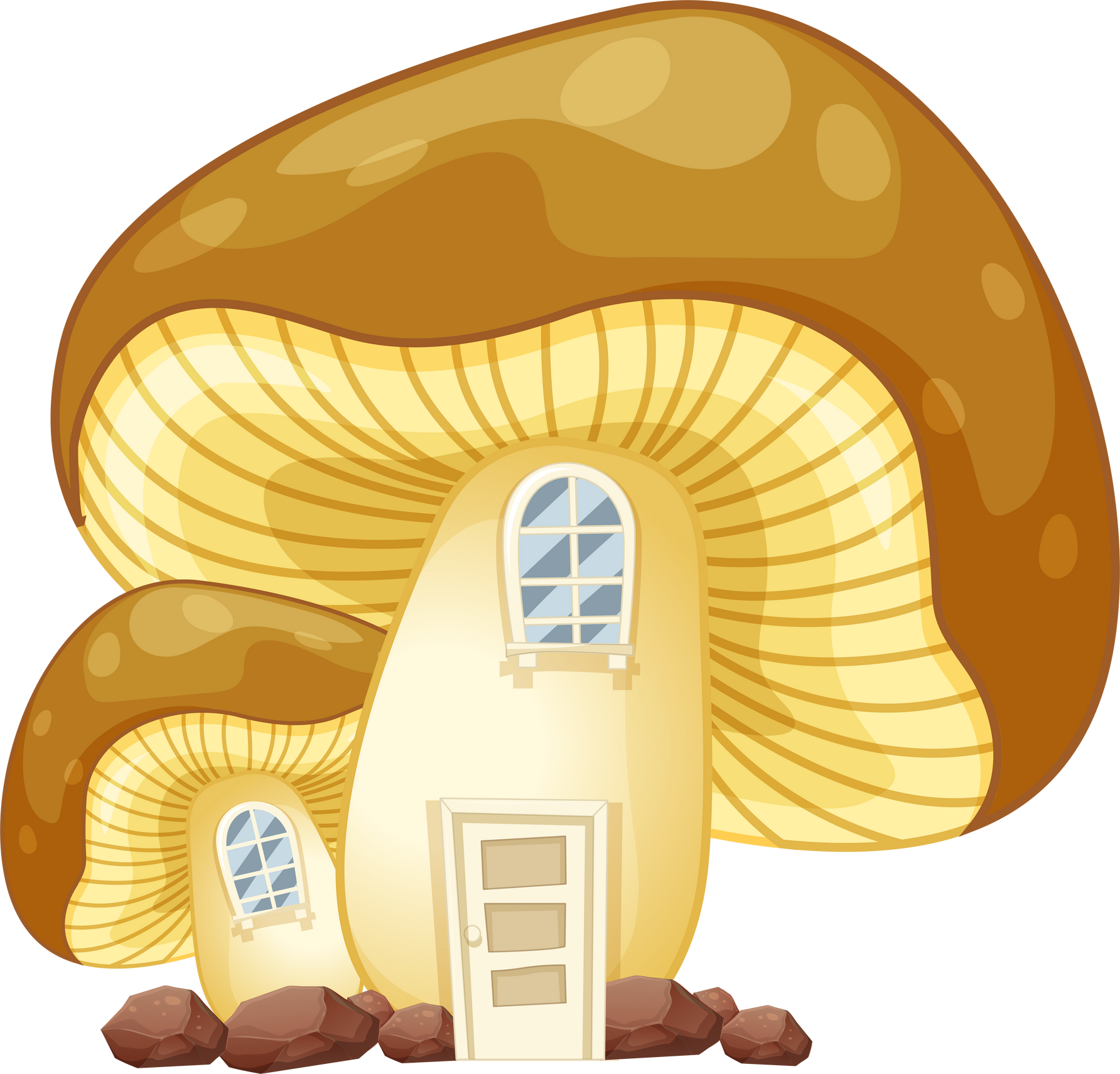 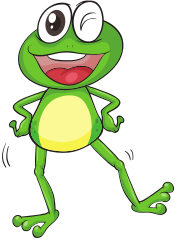 KTUTS
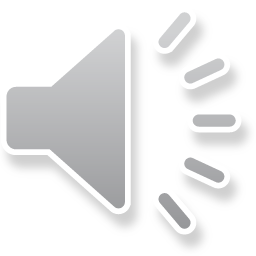 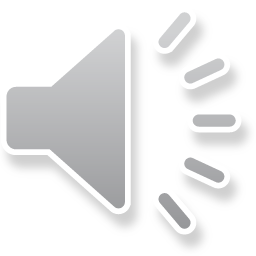 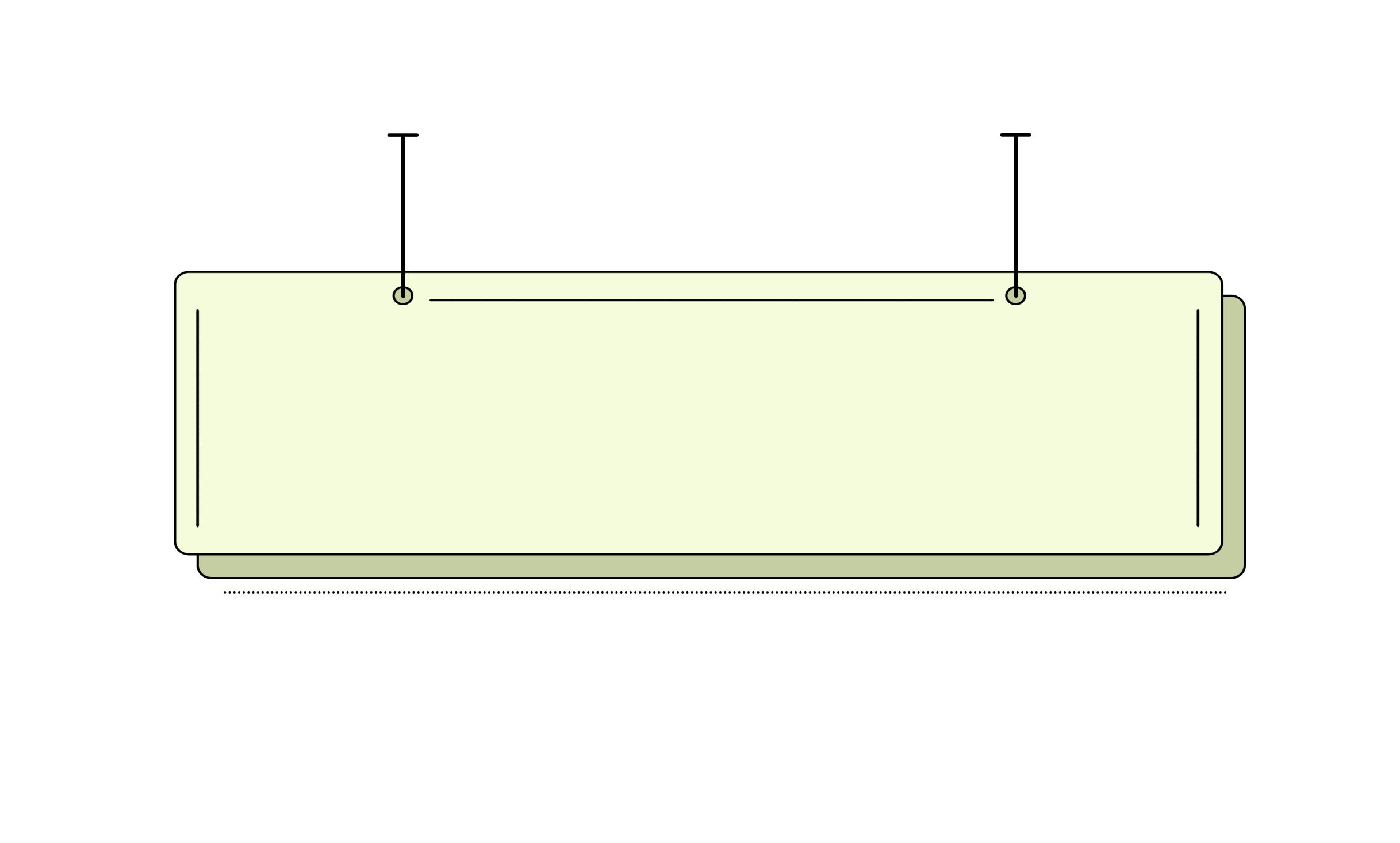 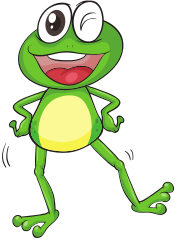 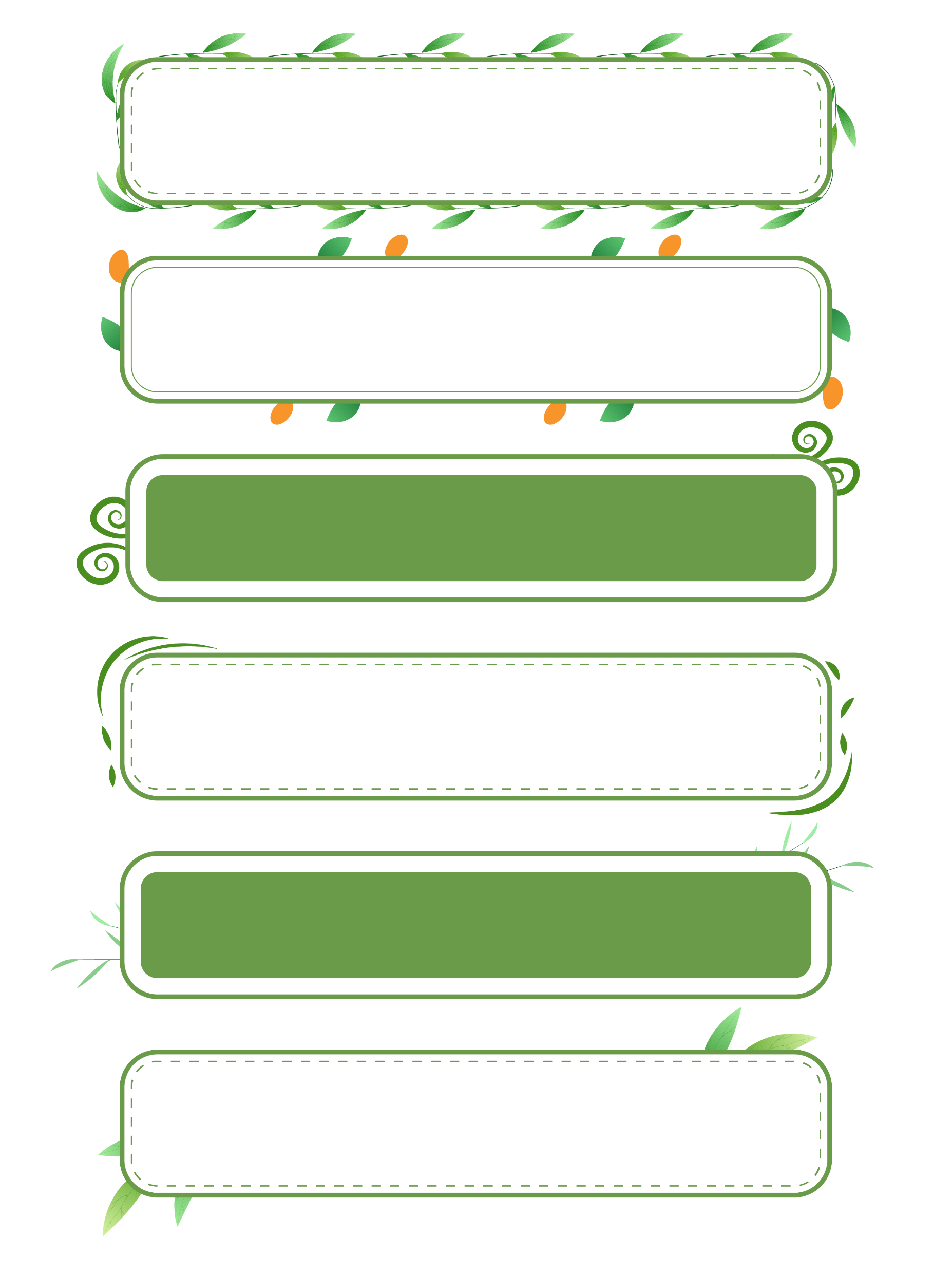 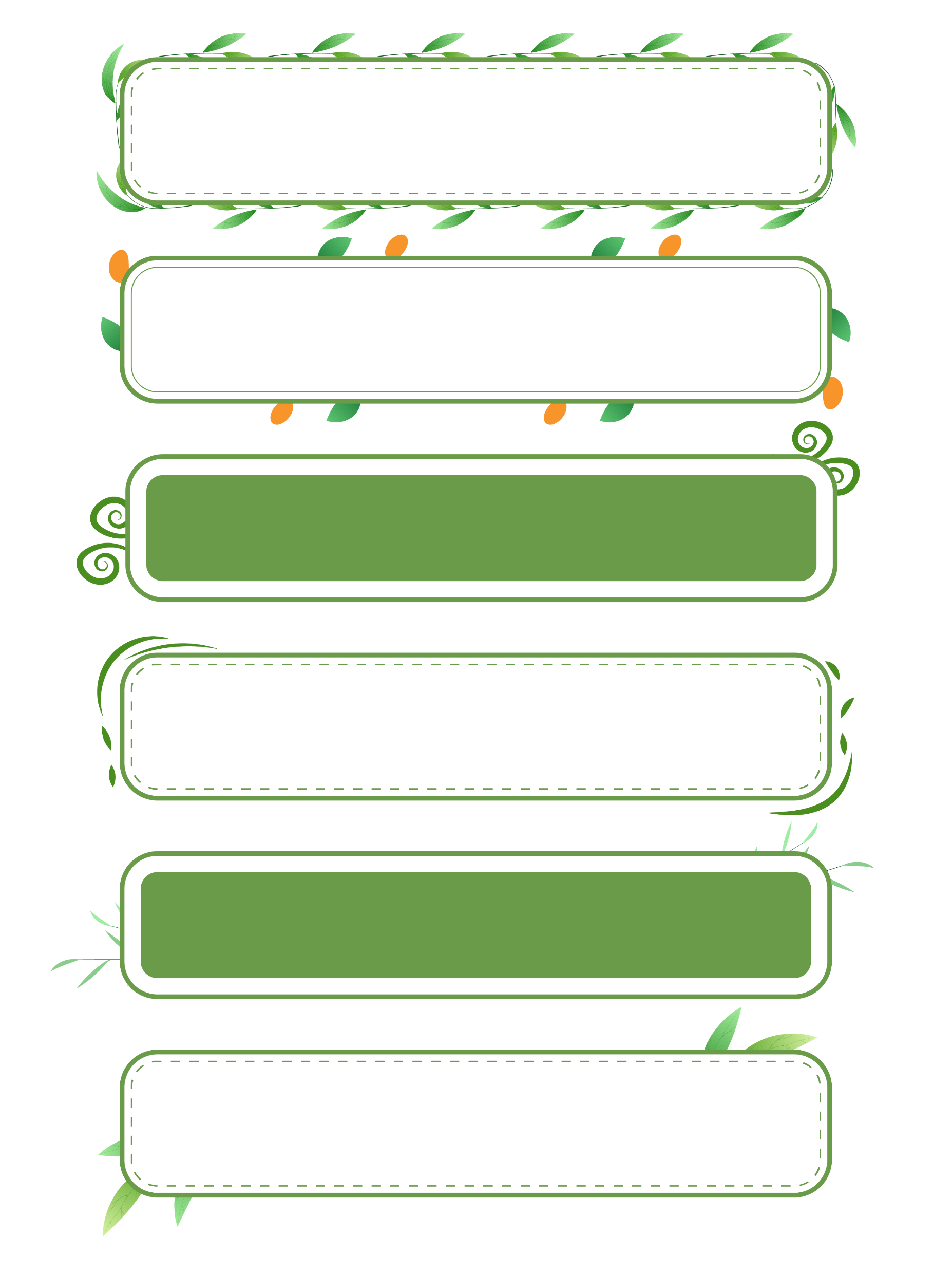 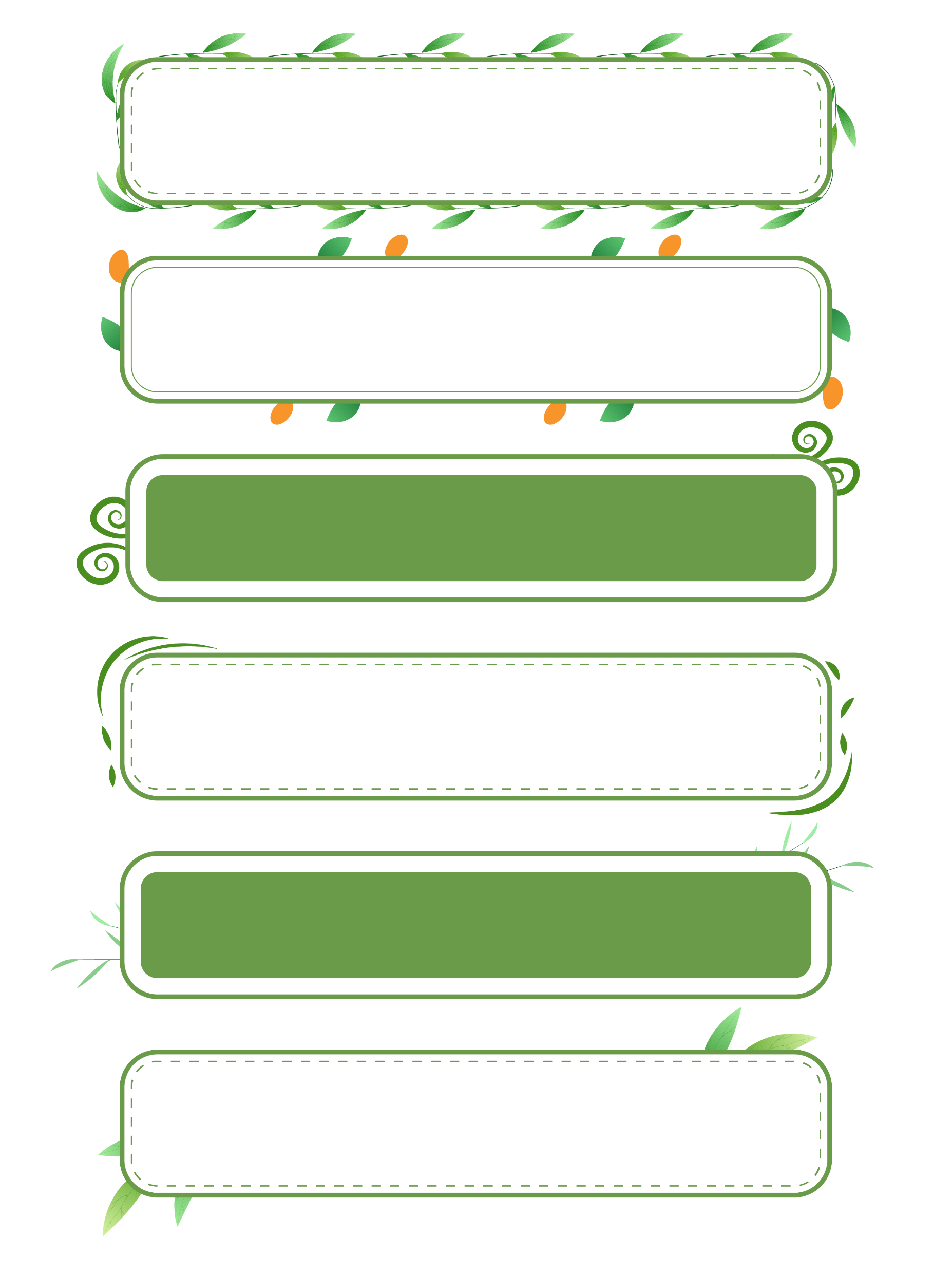 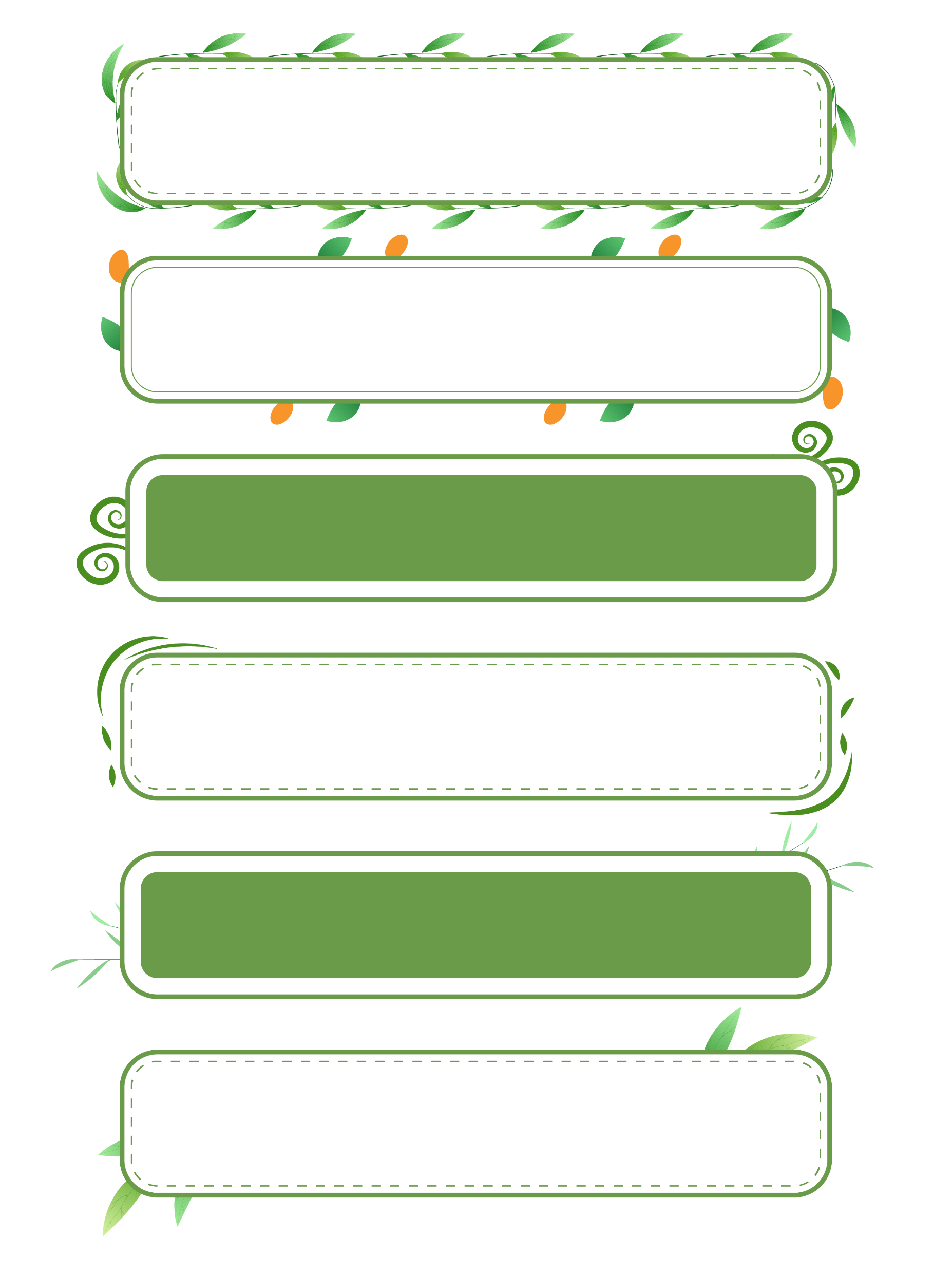 KTUTS
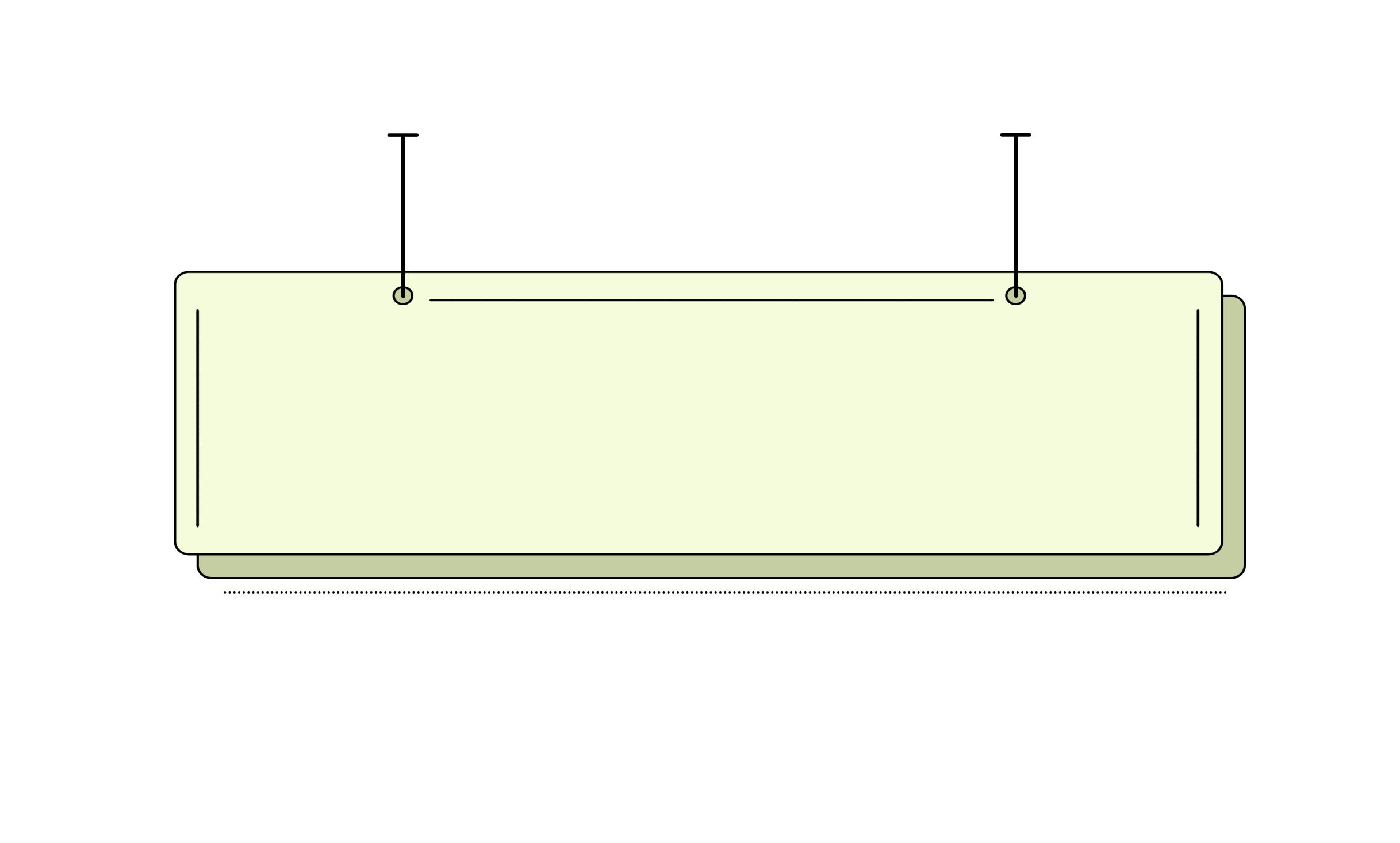 là phân số tối giản
Ta  có:
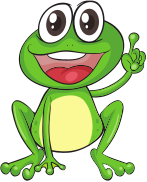 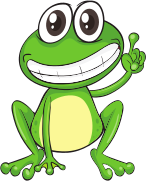 bằng
và
Vậy các phân số
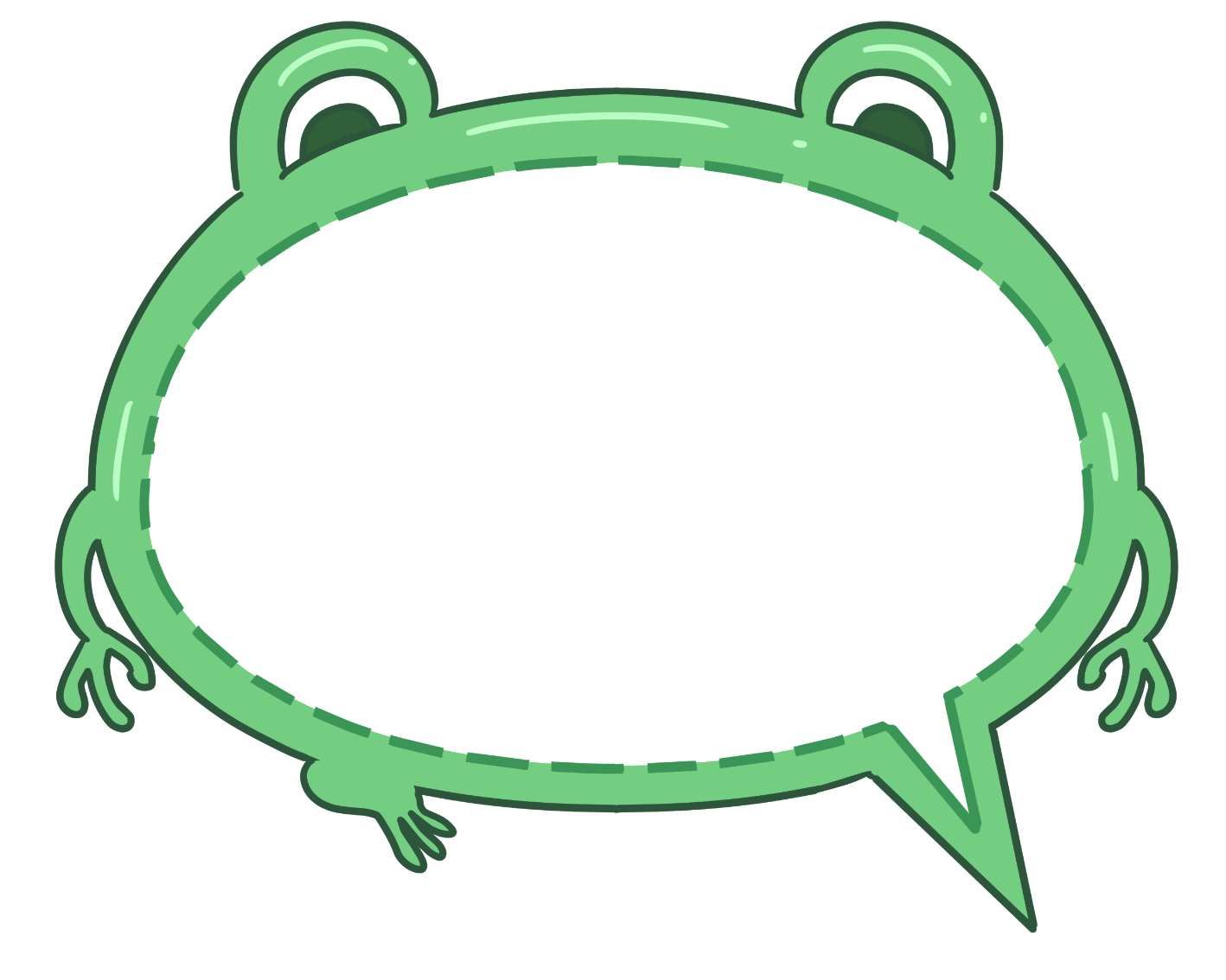 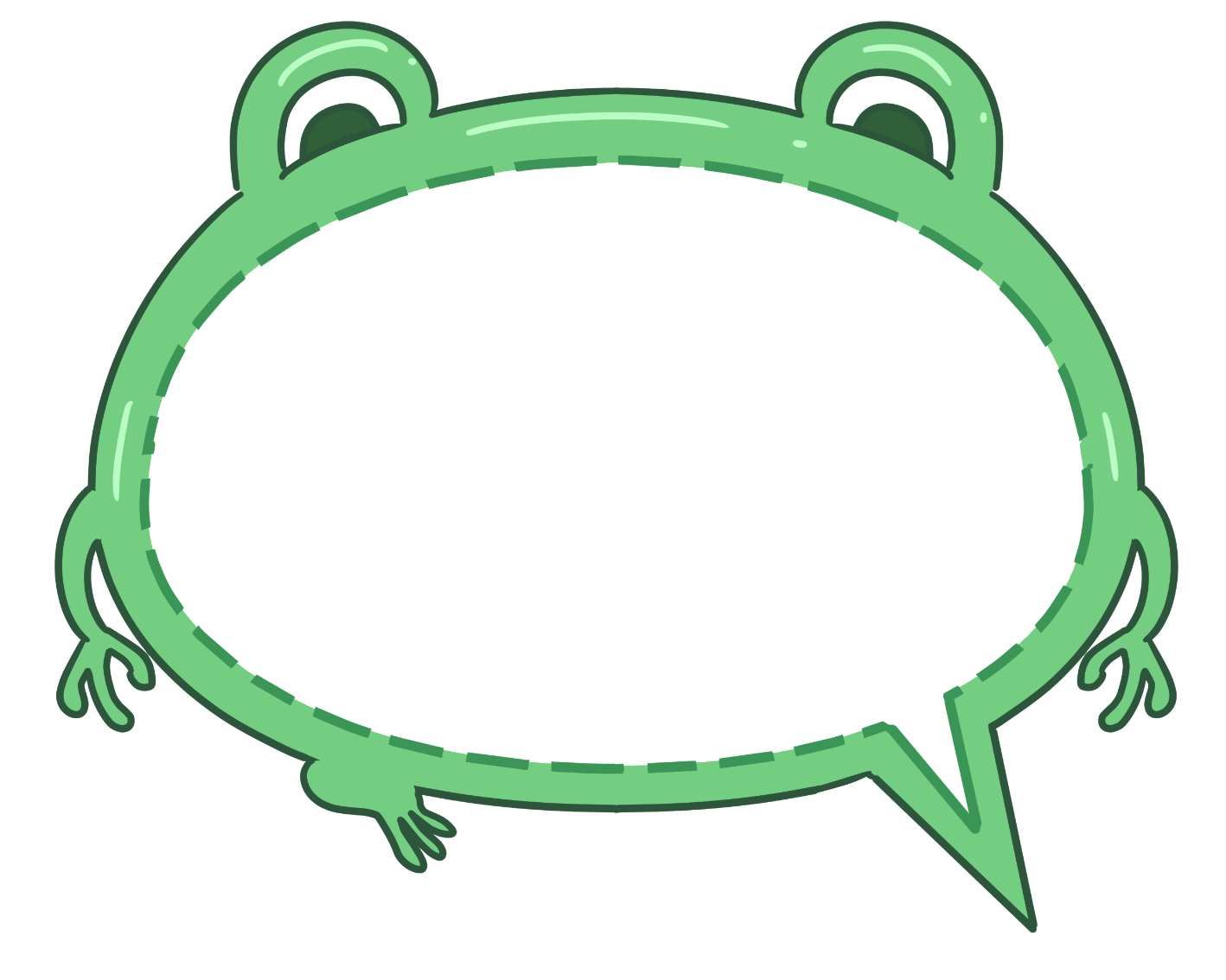 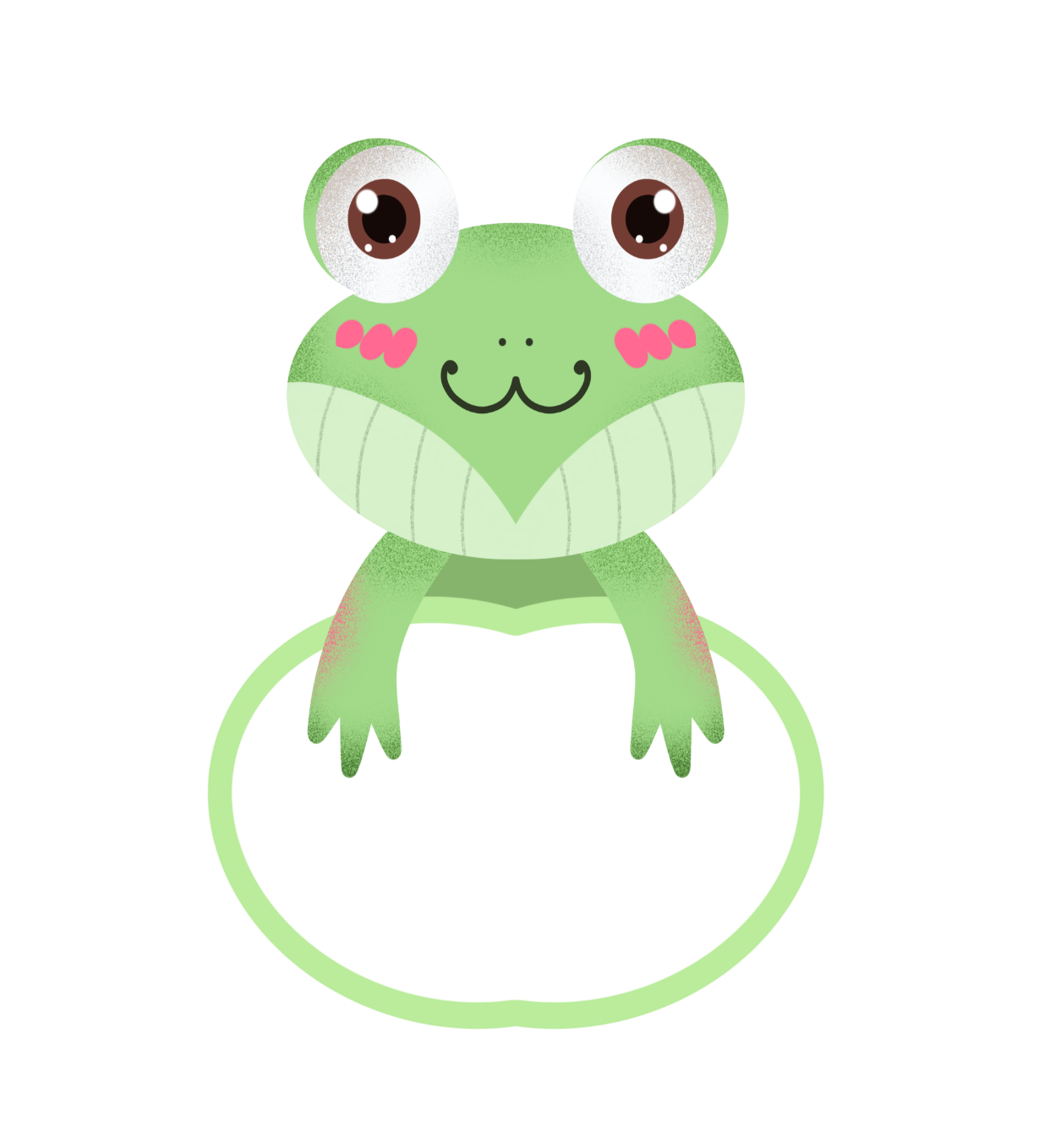 Ta thực hiện rút gọn phân số.
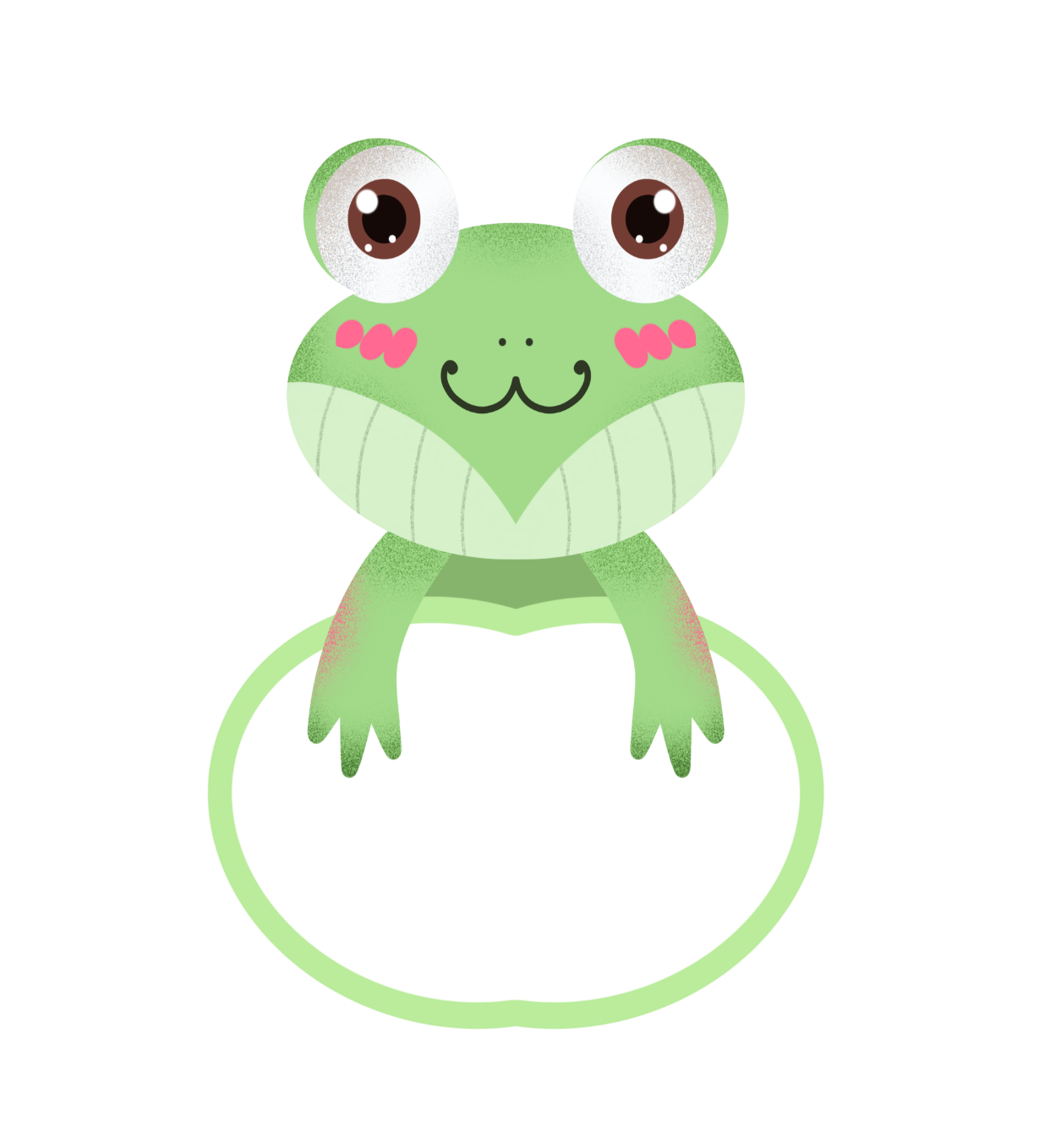 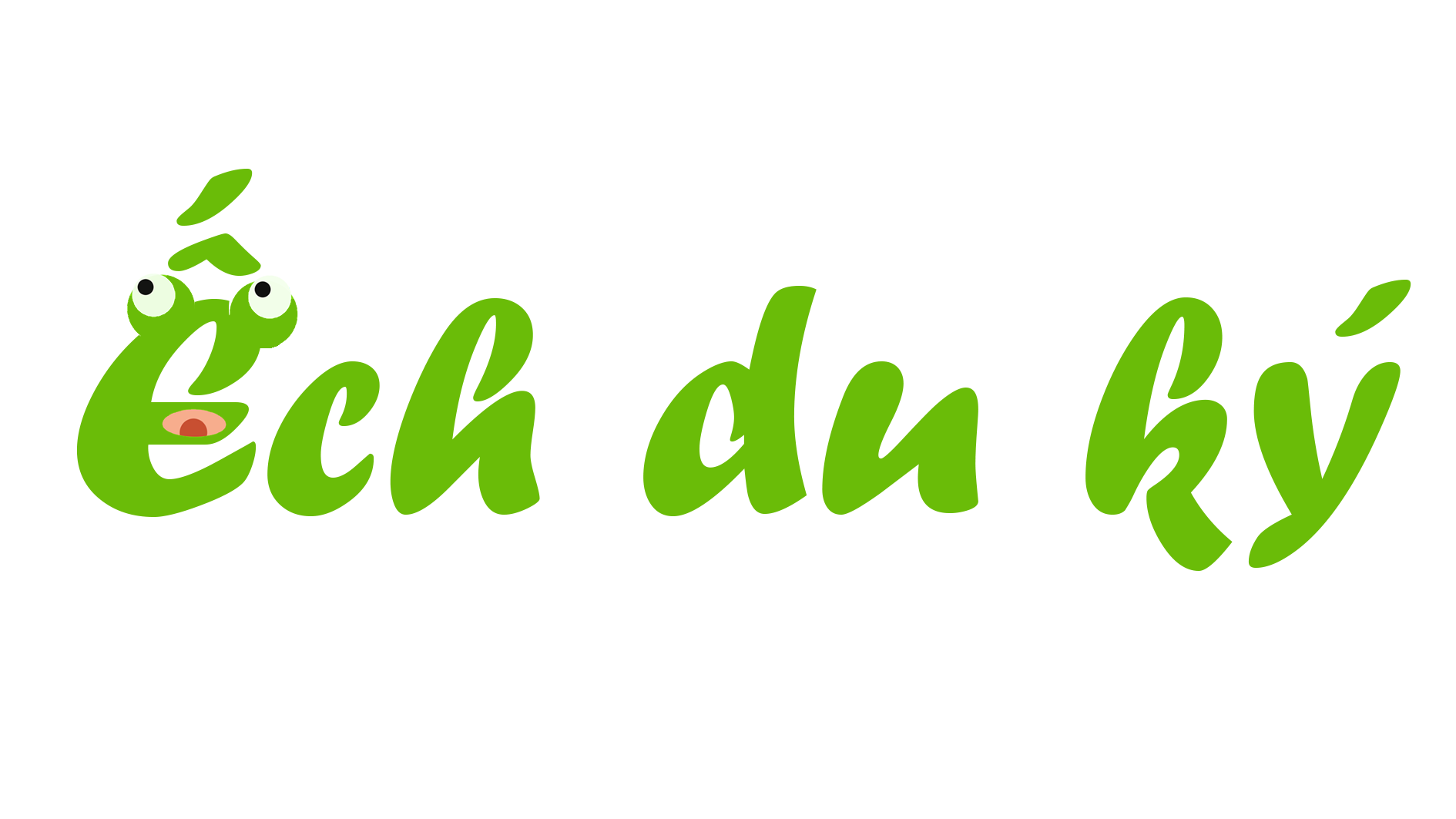 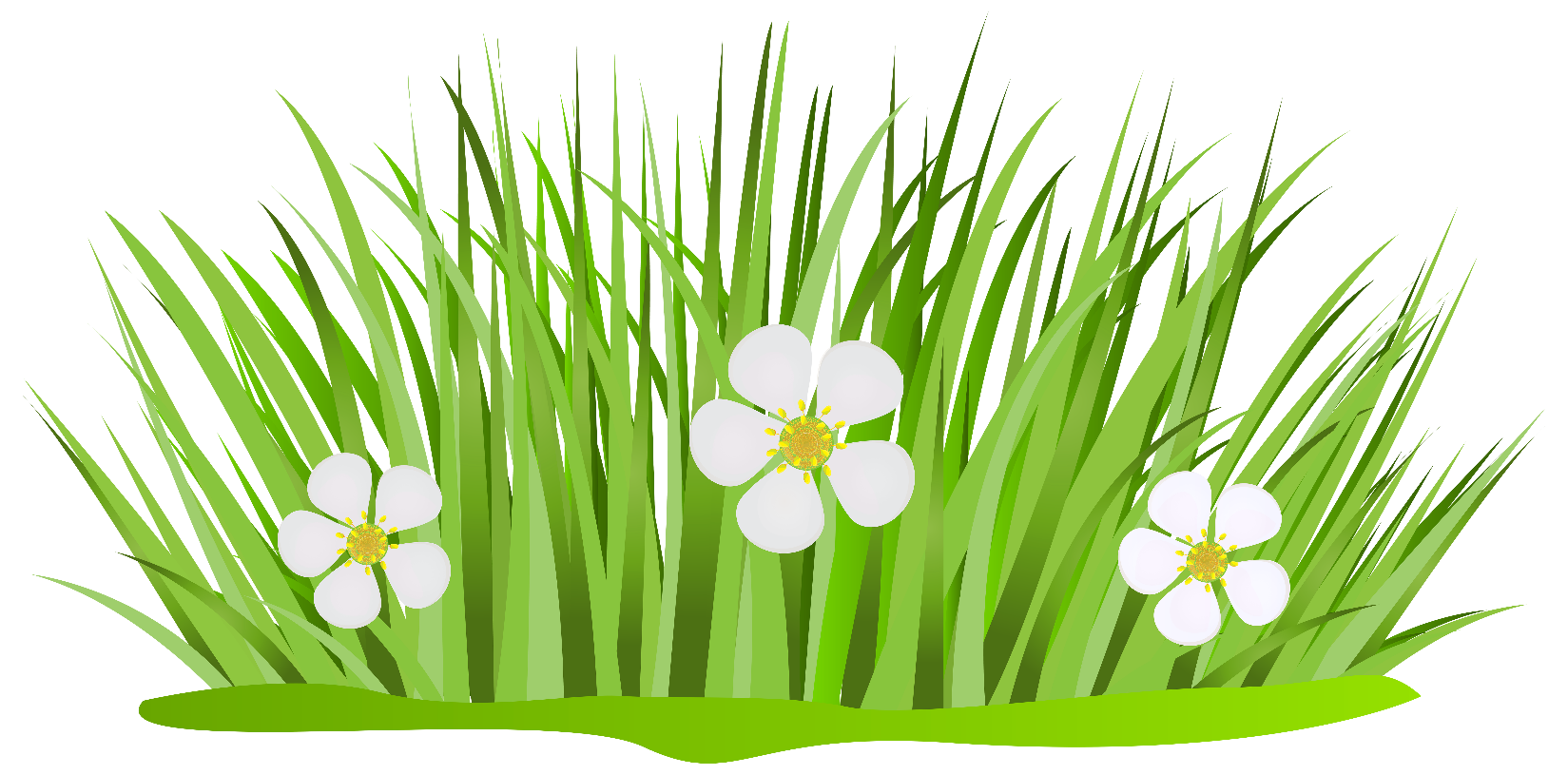 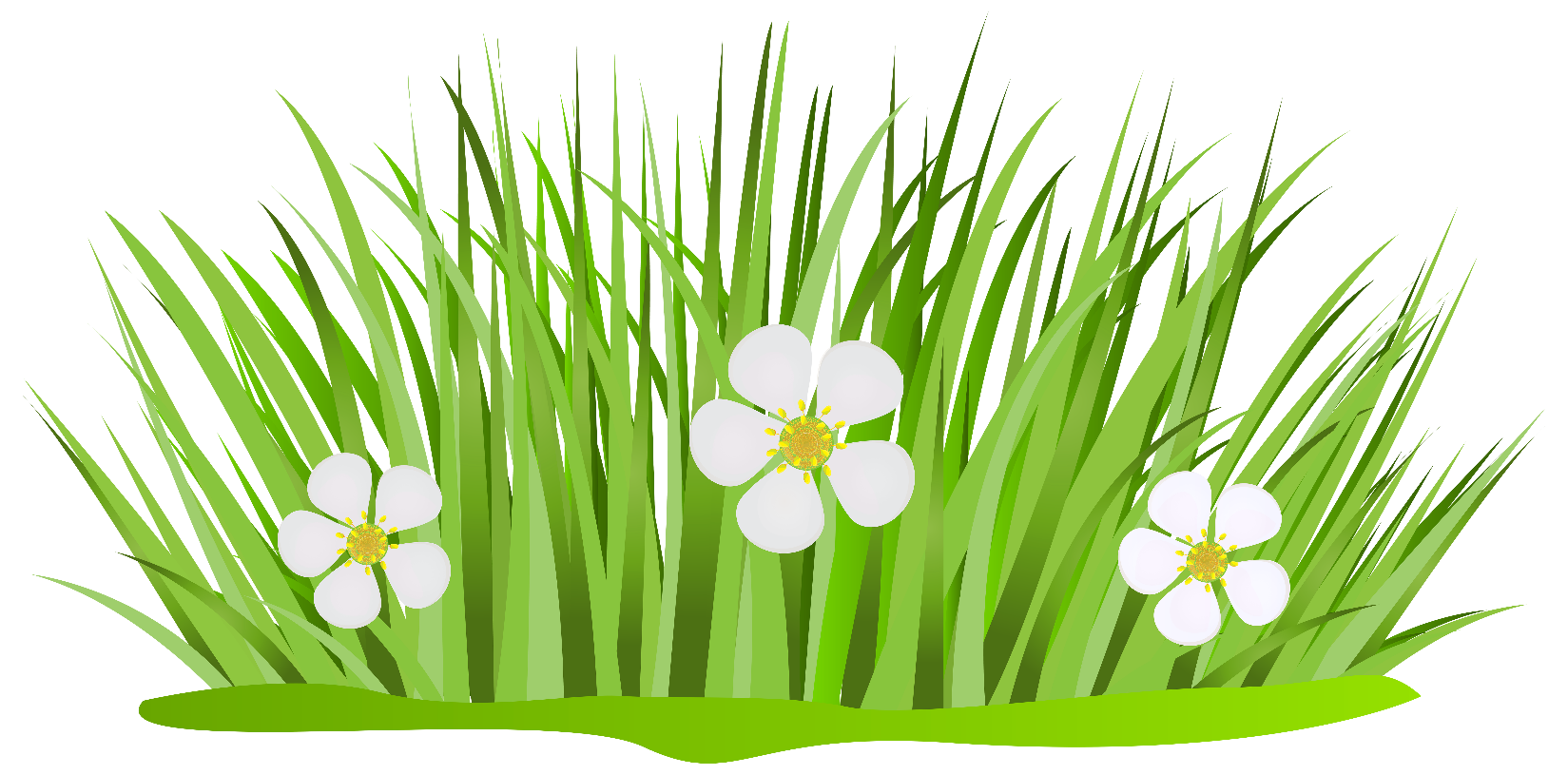 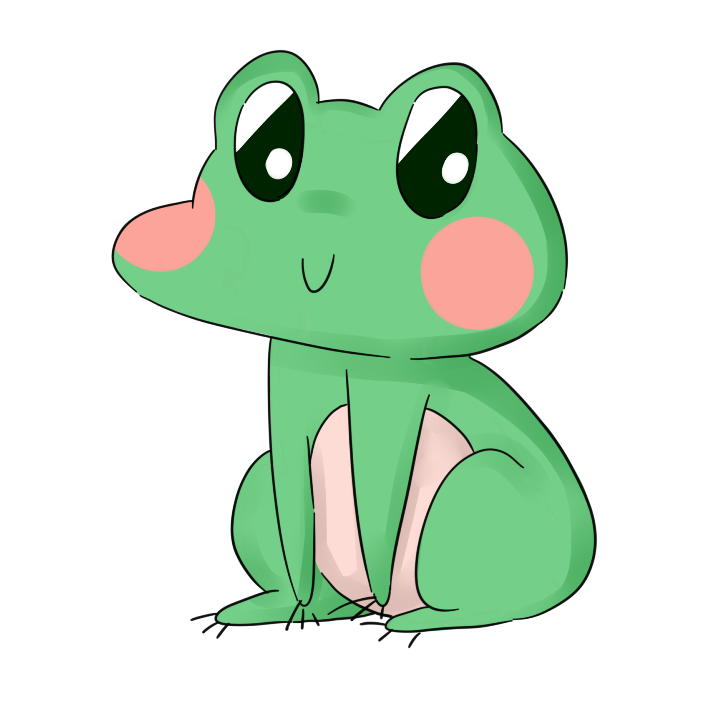 KTUTS
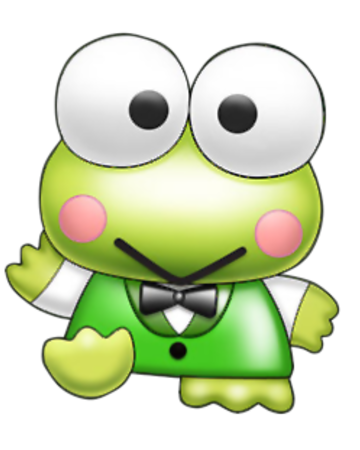 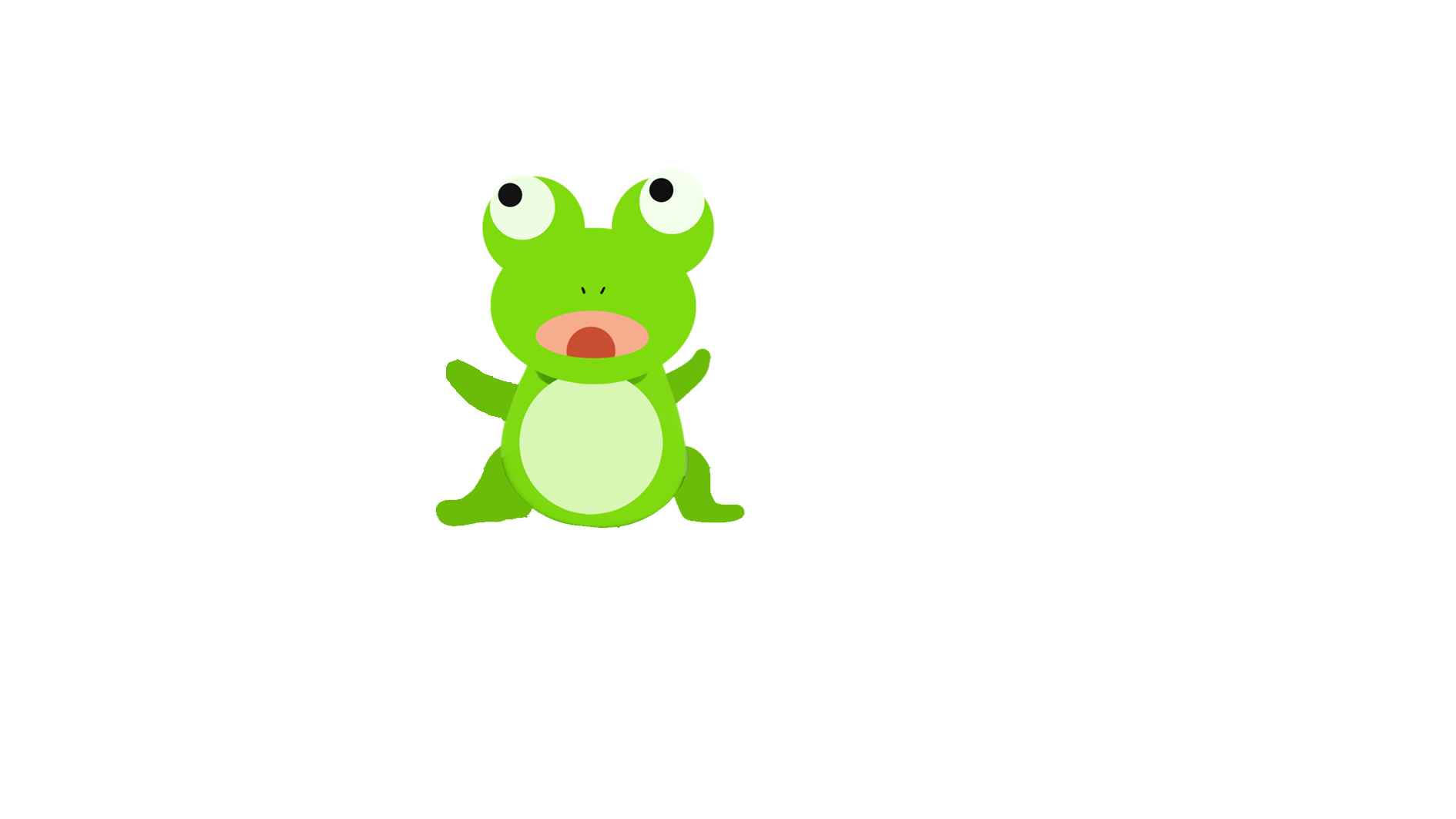 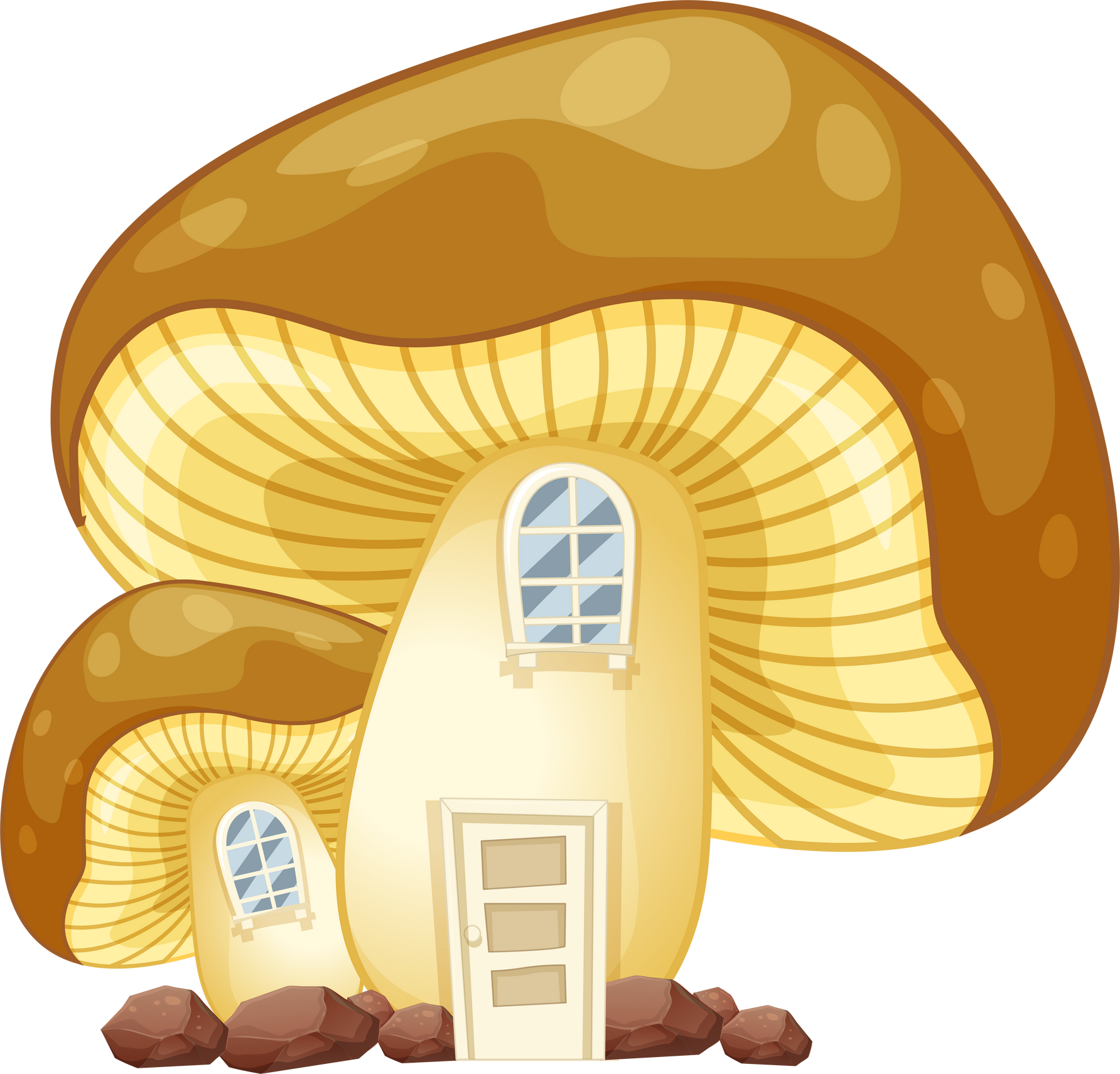 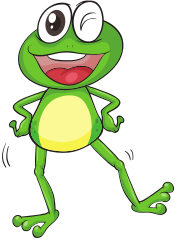 KTUTS
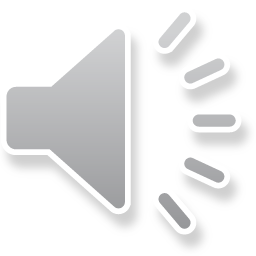 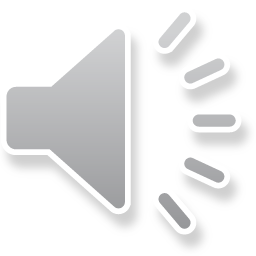 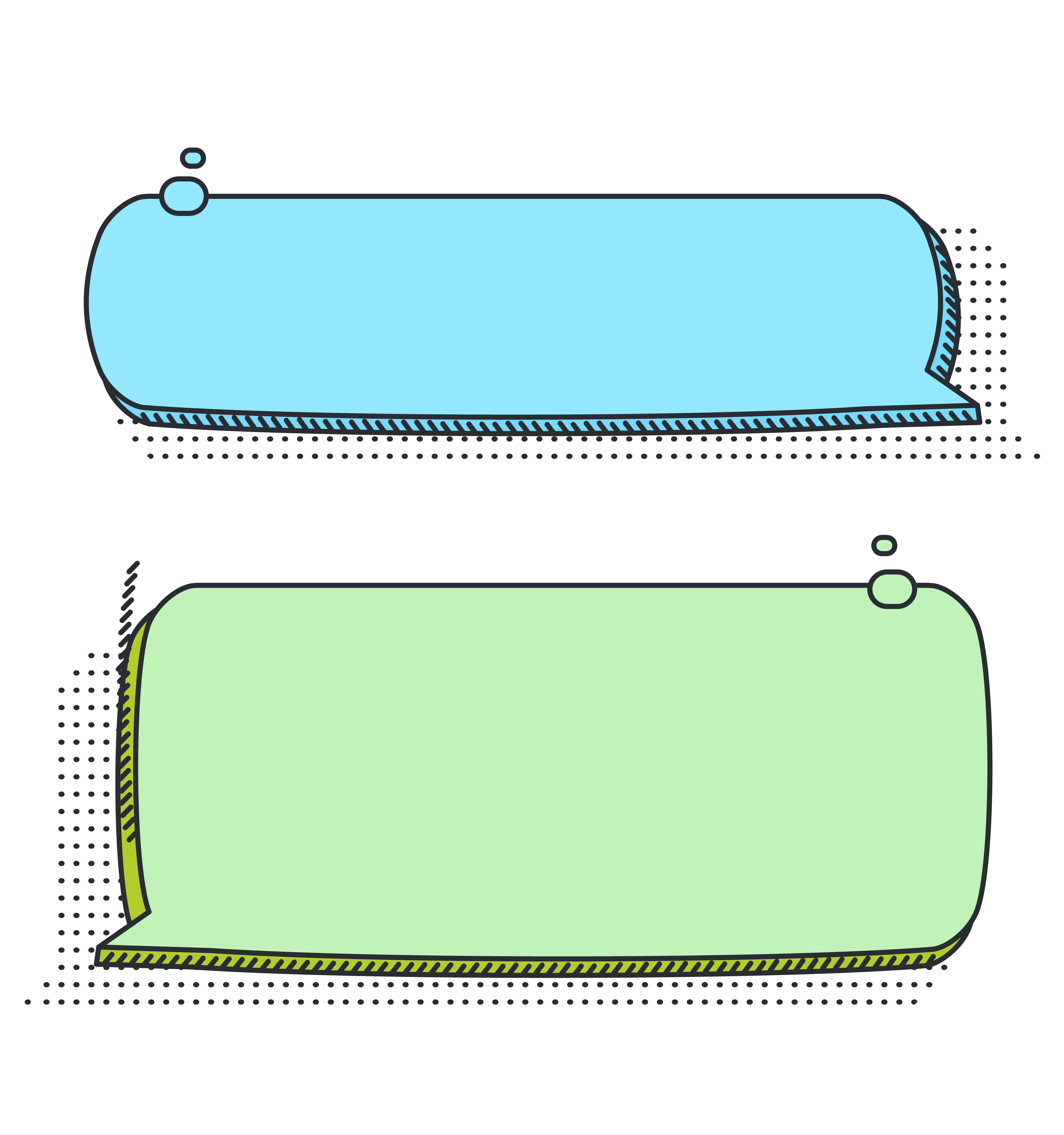 KTUTS
Bài 3: Quy đồng mẫu số các phân số:
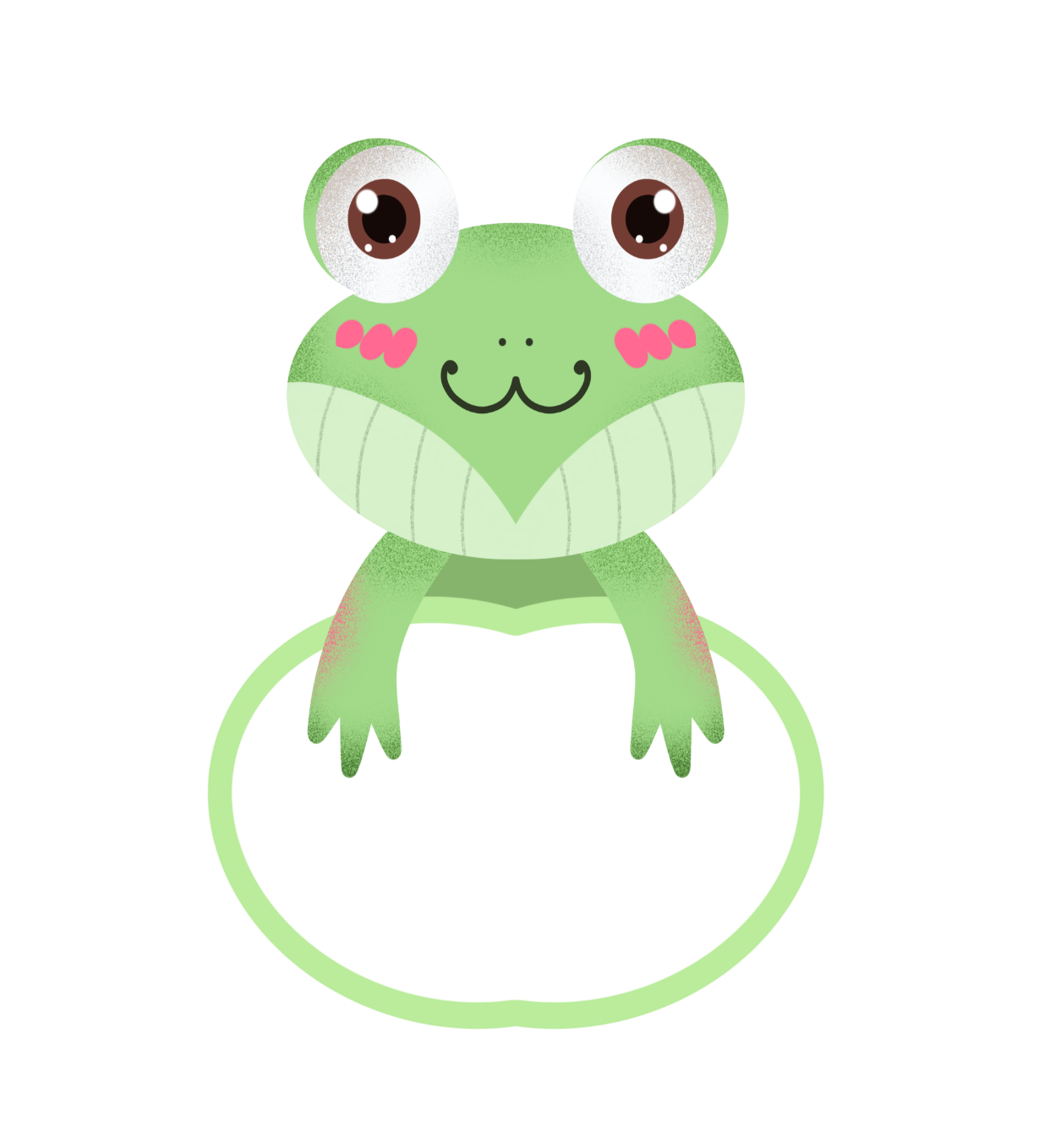 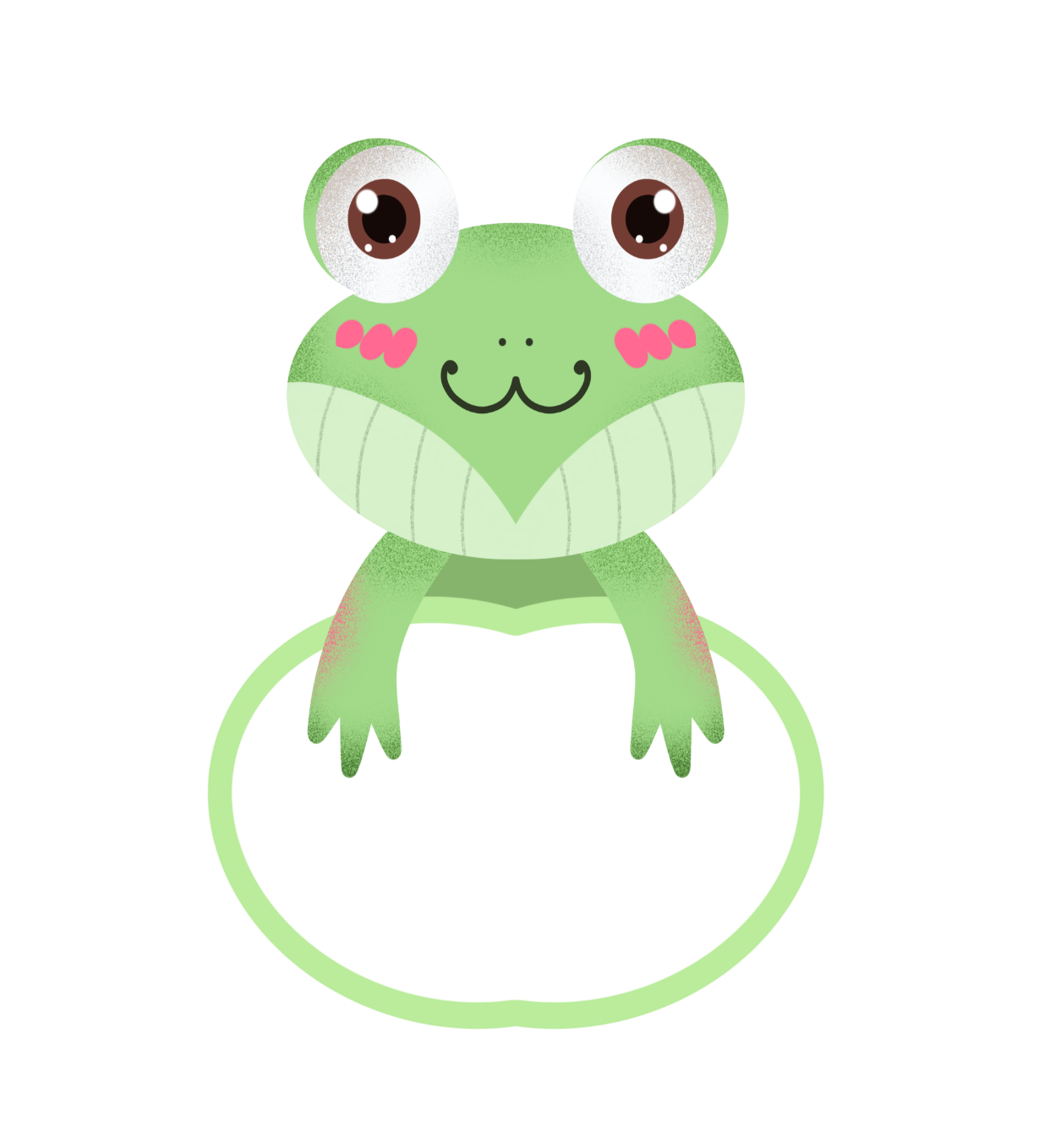 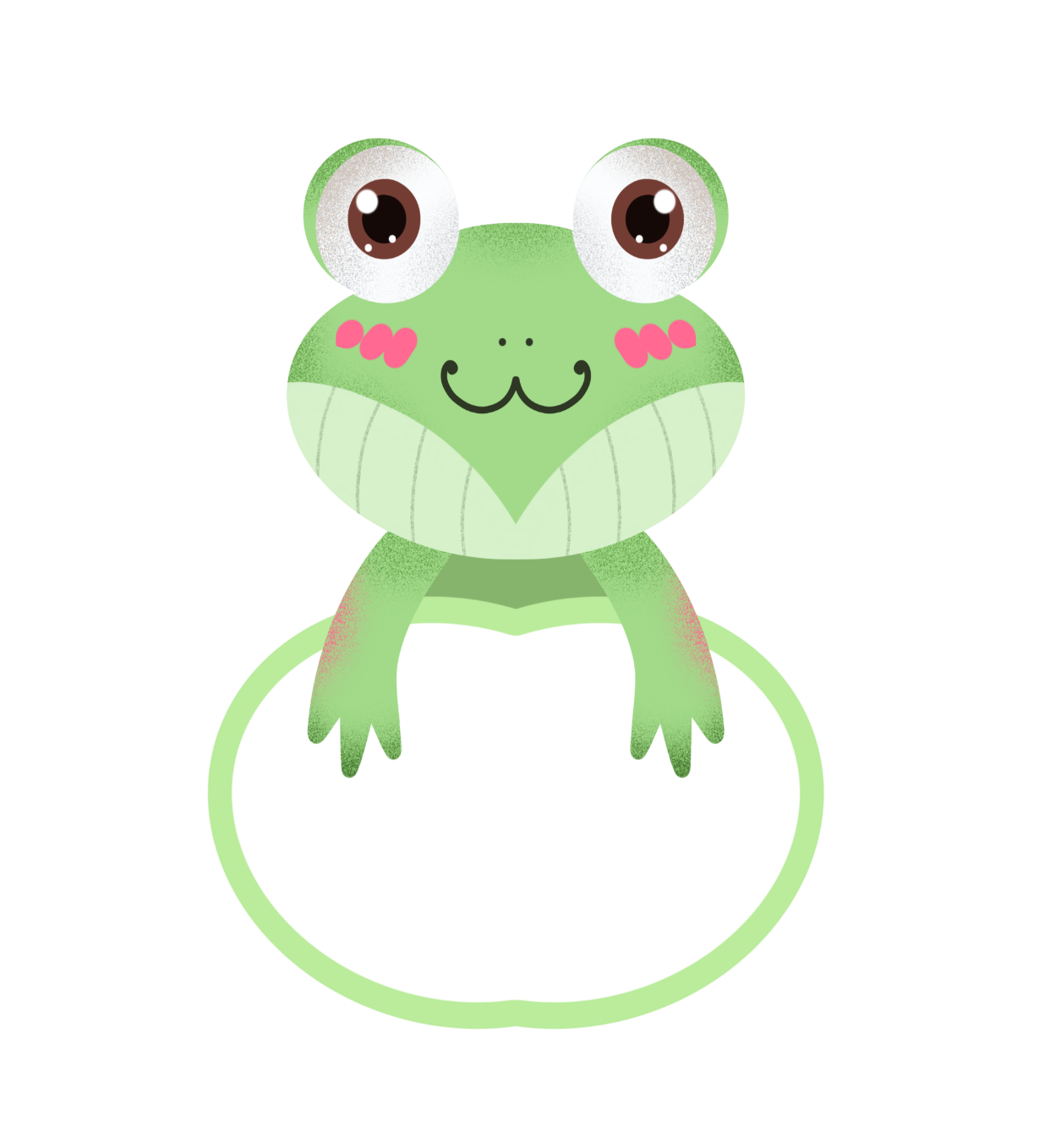 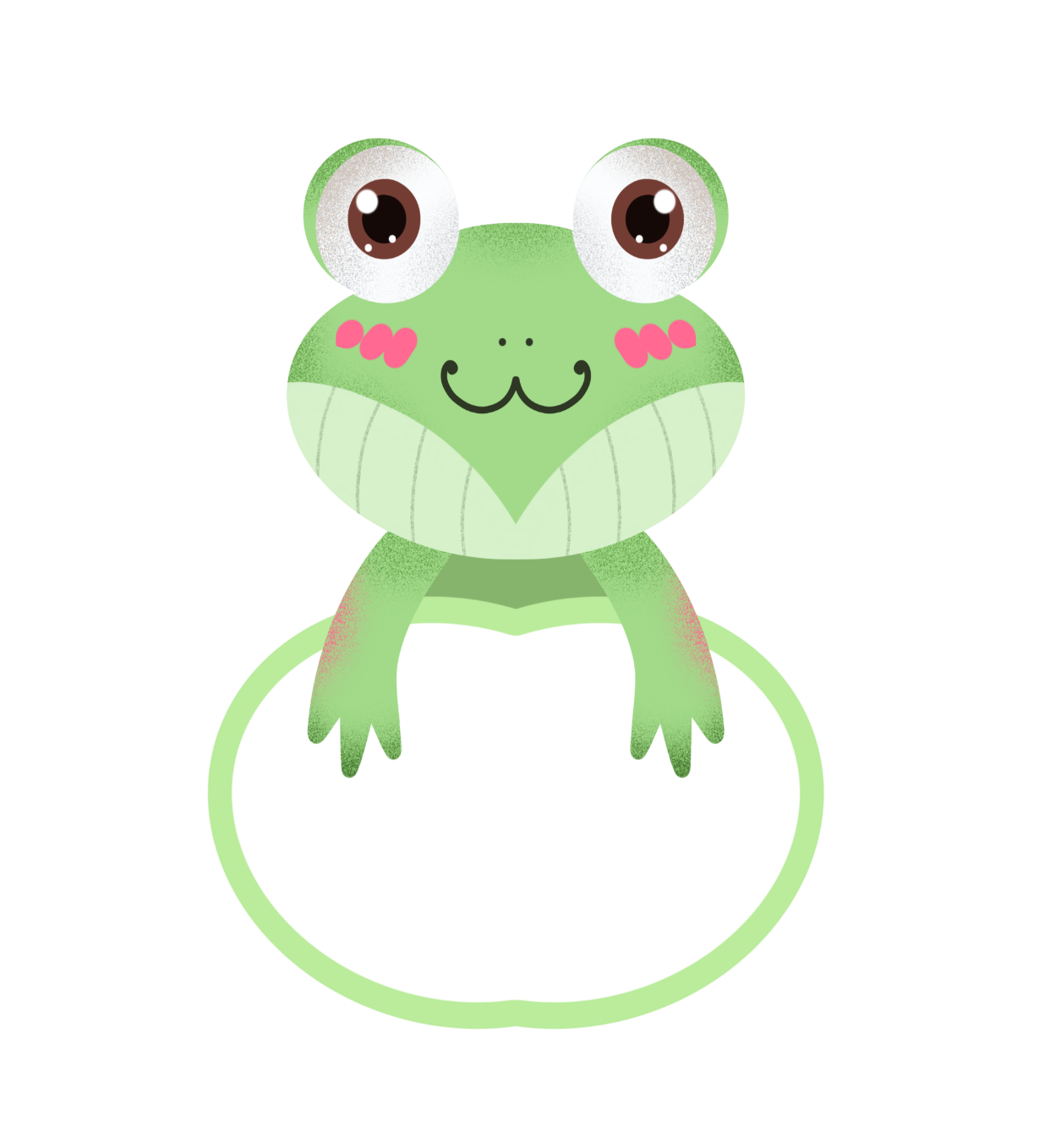 KTUTS
Bài 3: Quy đồng mẫu số các phân số:
và
và
a)
và
Ta có:
;
được
Vậy quy đồng hai phân số
Bài 3: Quy đồng mẫu số các phân số:
và
và
b)
và
Ta có:
;
được
Vậy quy đồng hai phân số
và
và
c)
và
Bài 3: Quy đồng mẫu số các phân số:
Ta có:
;
được
Vậy quy đồng hai phân số
;
và
và
d)
;
;
và
Bài 3: Quy đồng mẫu số các phân số:
Ta có:
;
Và giữ nguyên phân số
Vậy quy đồng các phân số
được
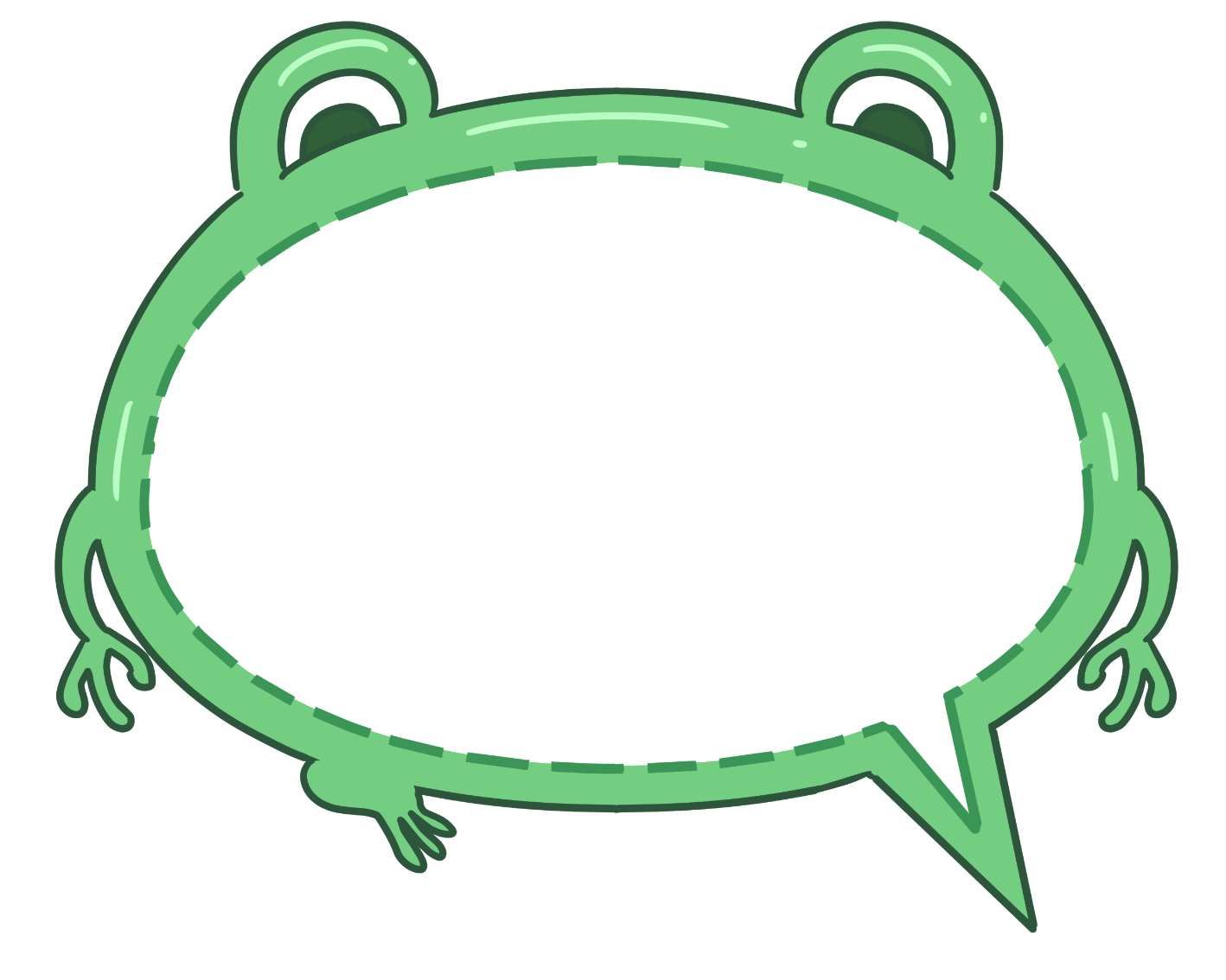 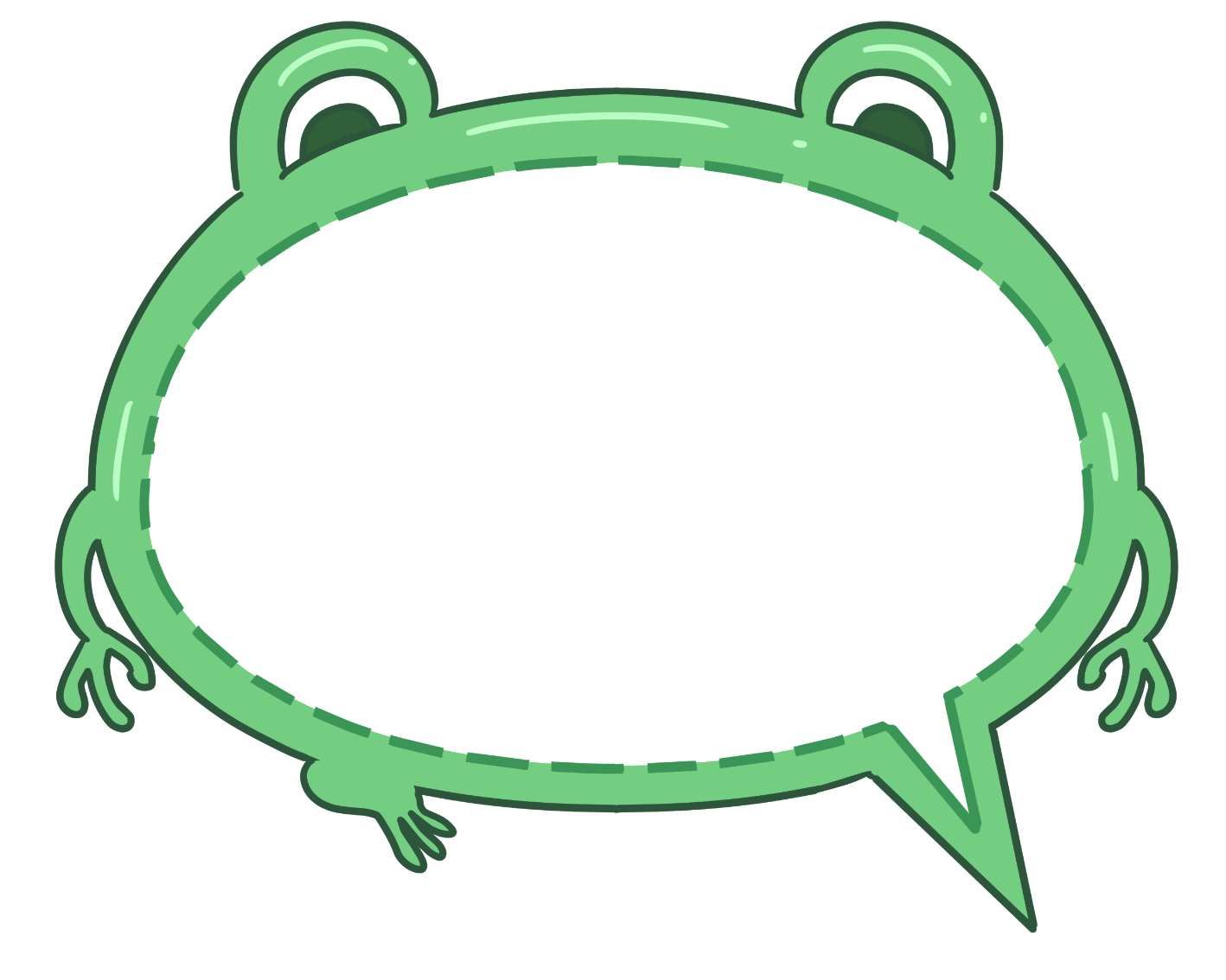 Khi quy đồng mẫu số hai phân số, trong đó mẫu số của một trong hai phân số là MSC ta làm như thế nào?
Khi quy đồng mẫu số hai phân số ta làm như thế nào?
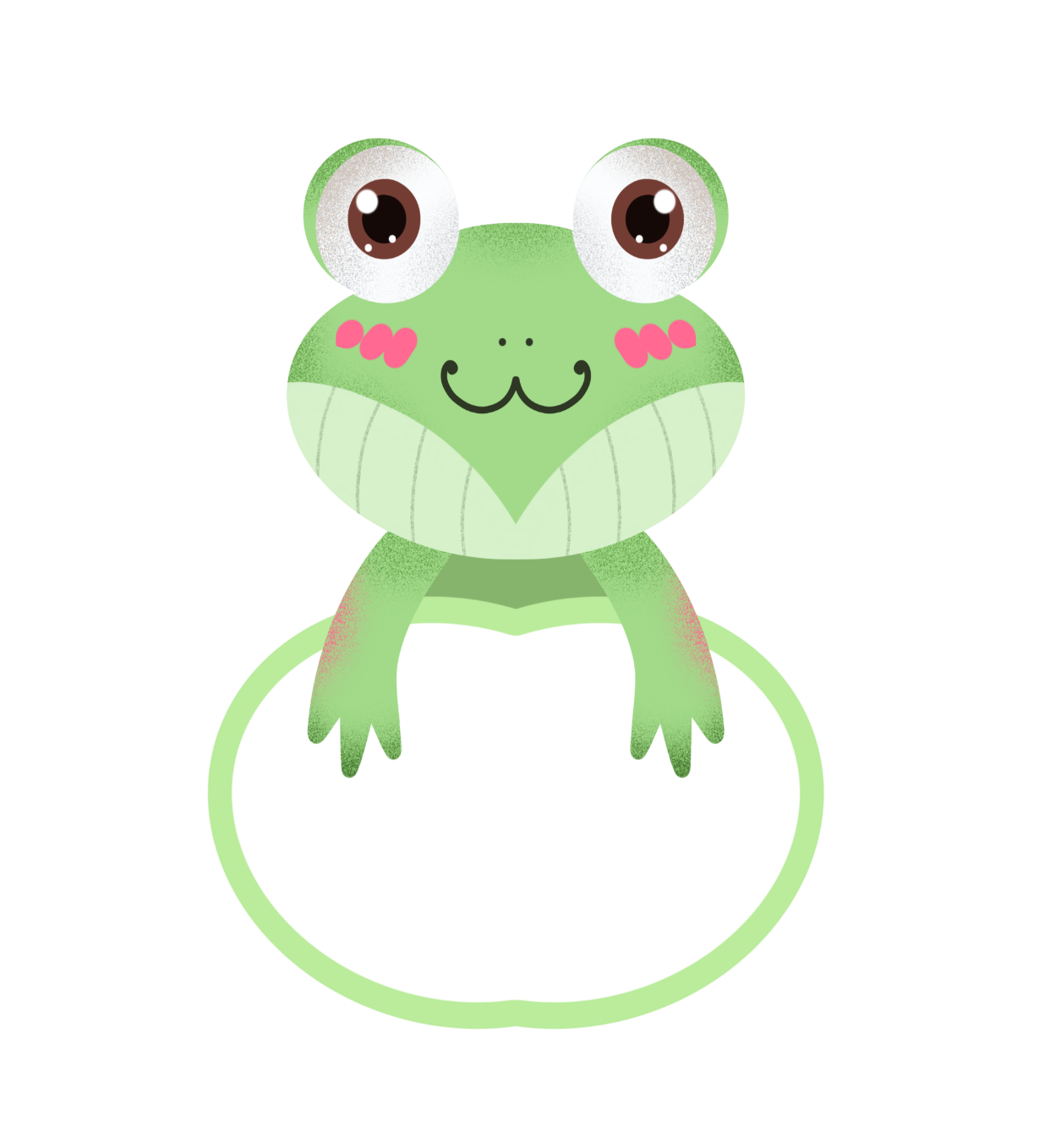 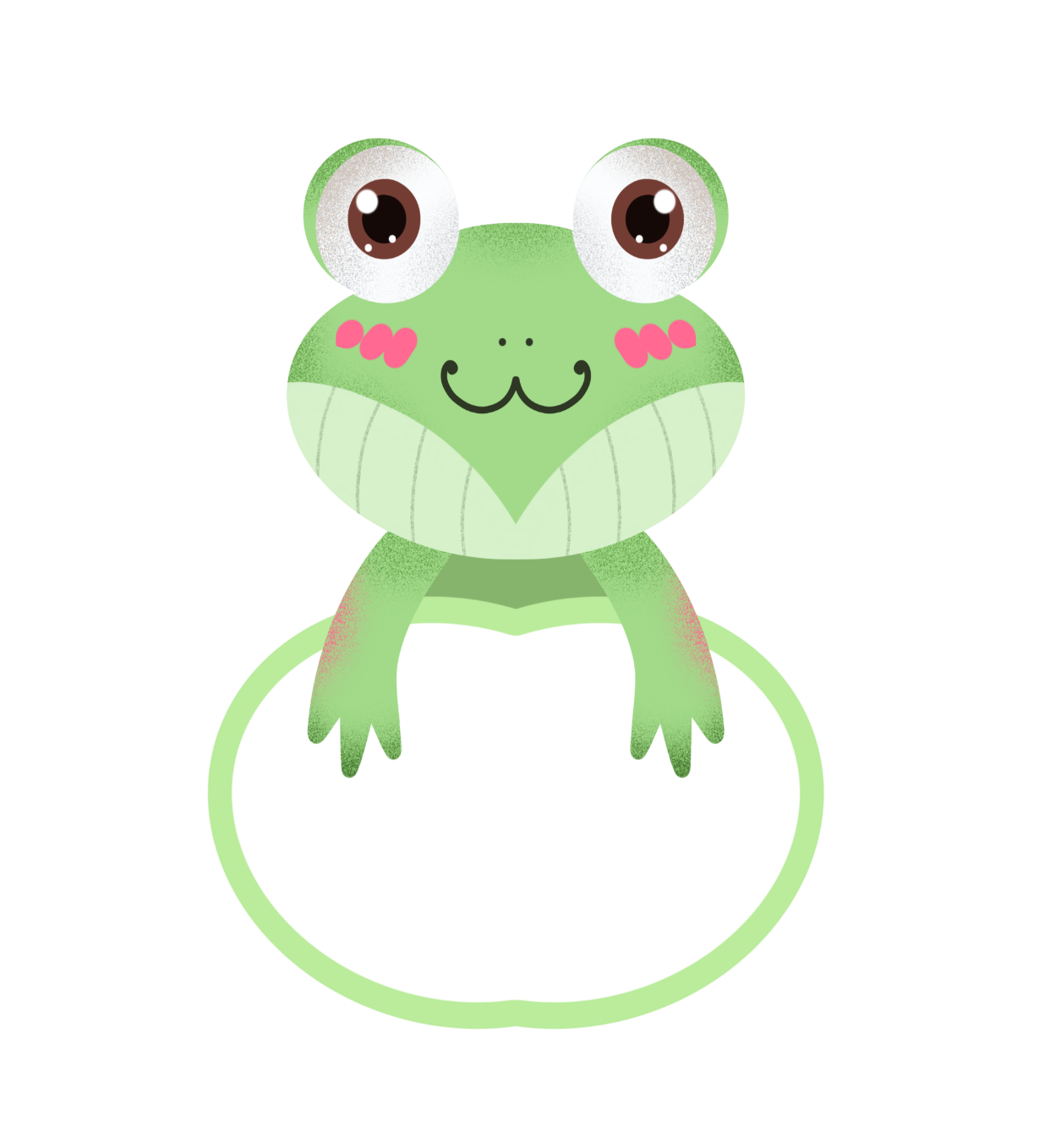 a)
b)
d)
c)
b)
a)
c)
d)
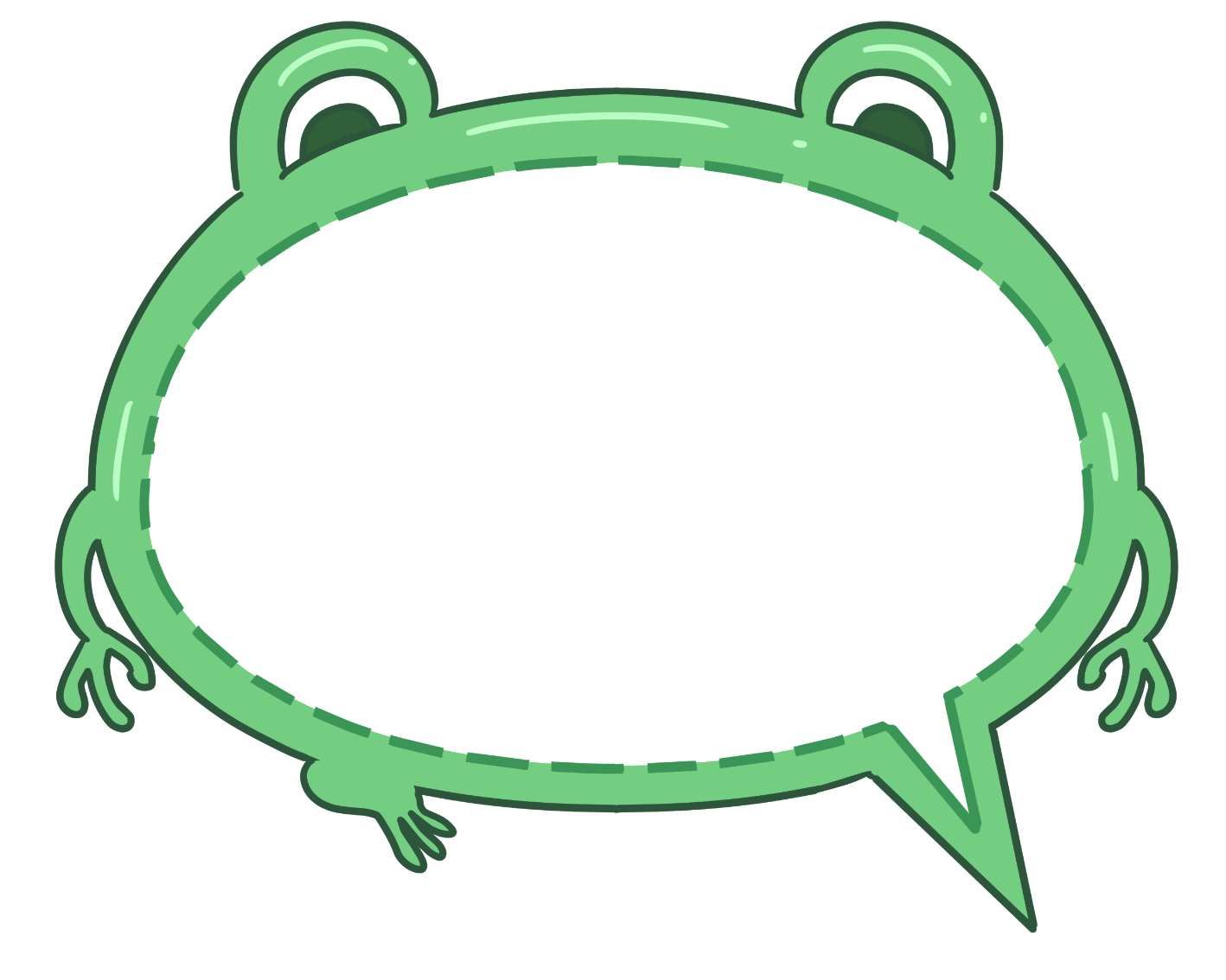 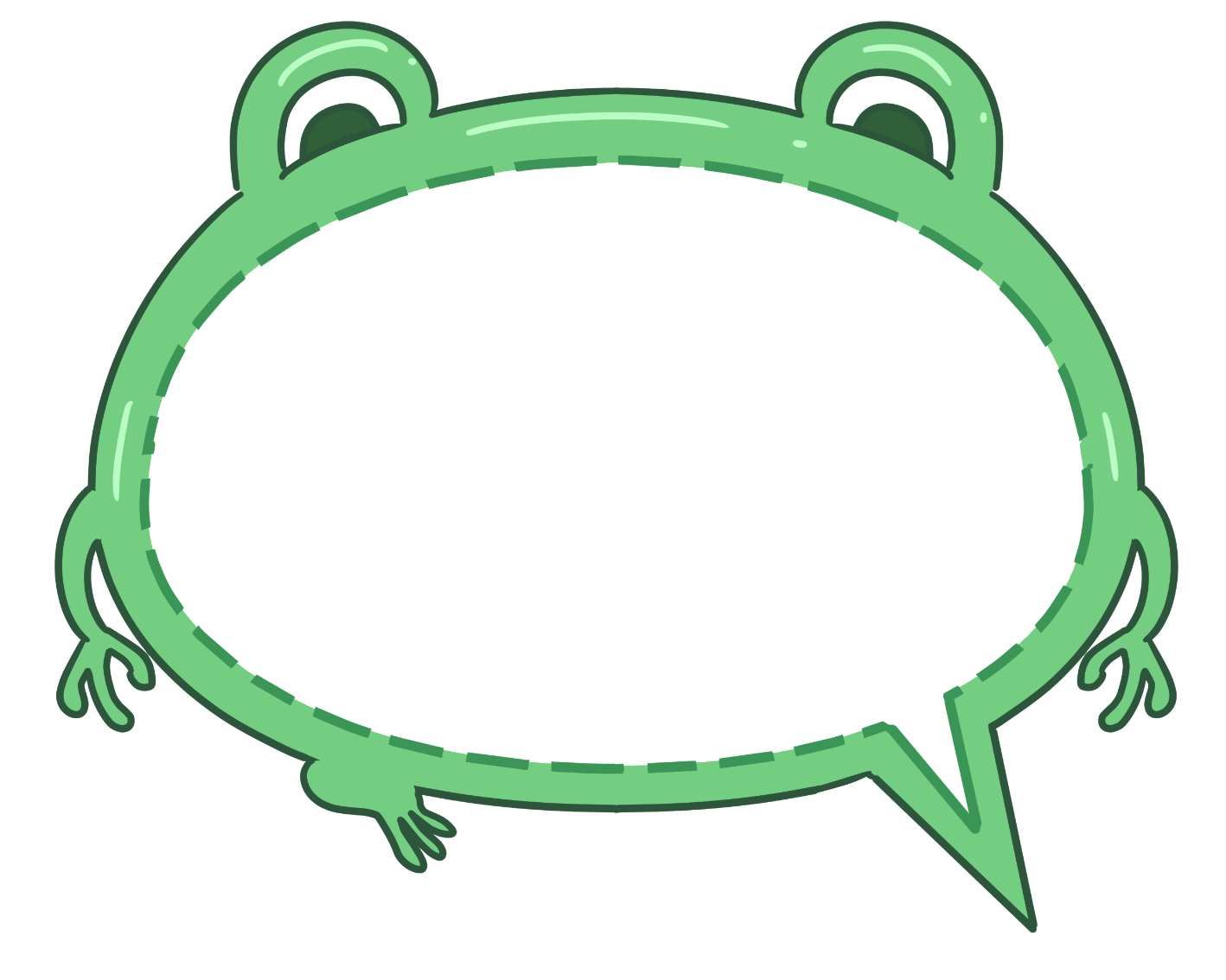 Trong các phân số trên, tử số cho biết điều gì, mẫu số cho biết gì?
Tử số cho biết số ngôi sao đã được tô màu.
Mẫu số cho biết tổng tất cả số ngôi sao.
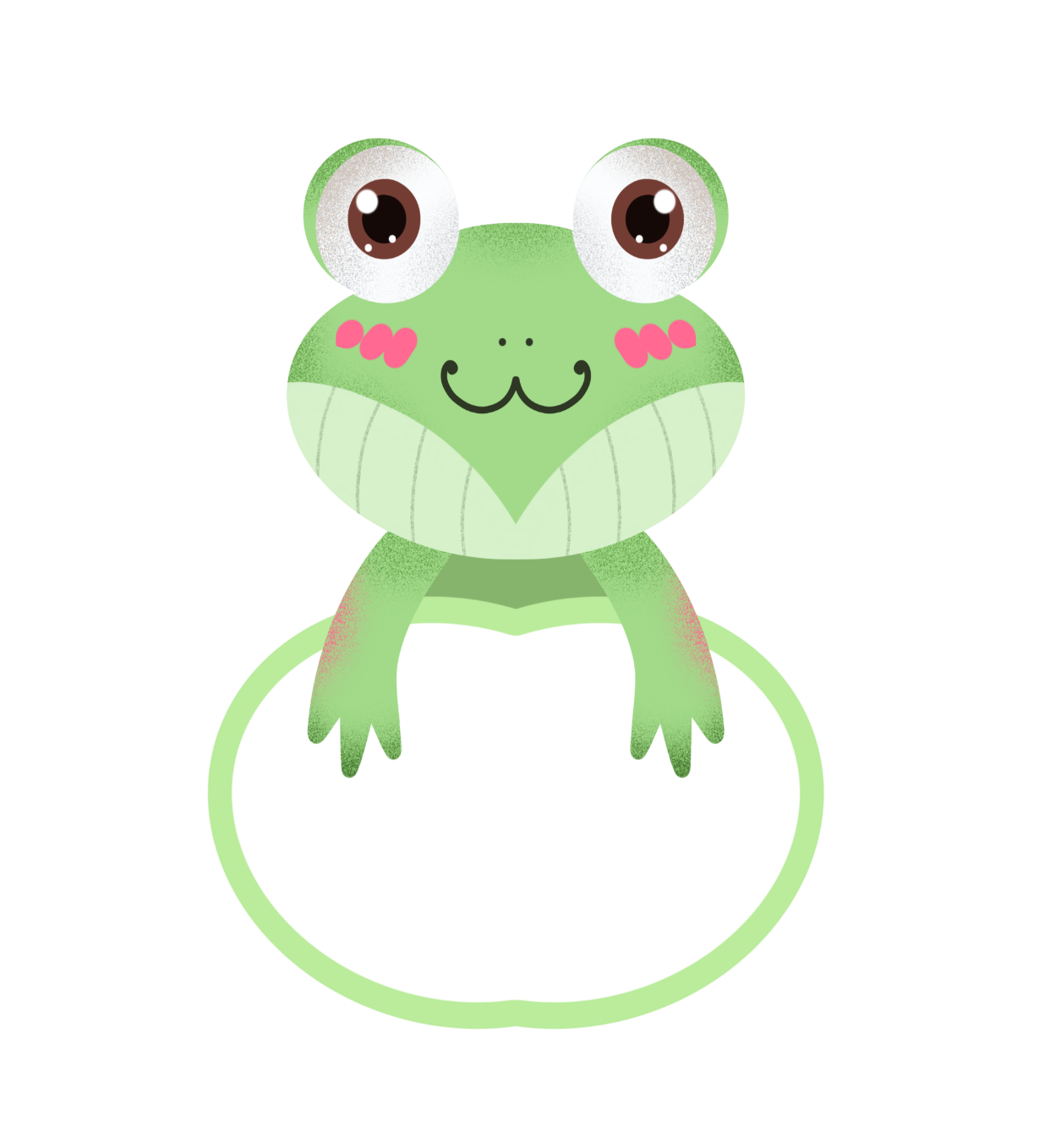 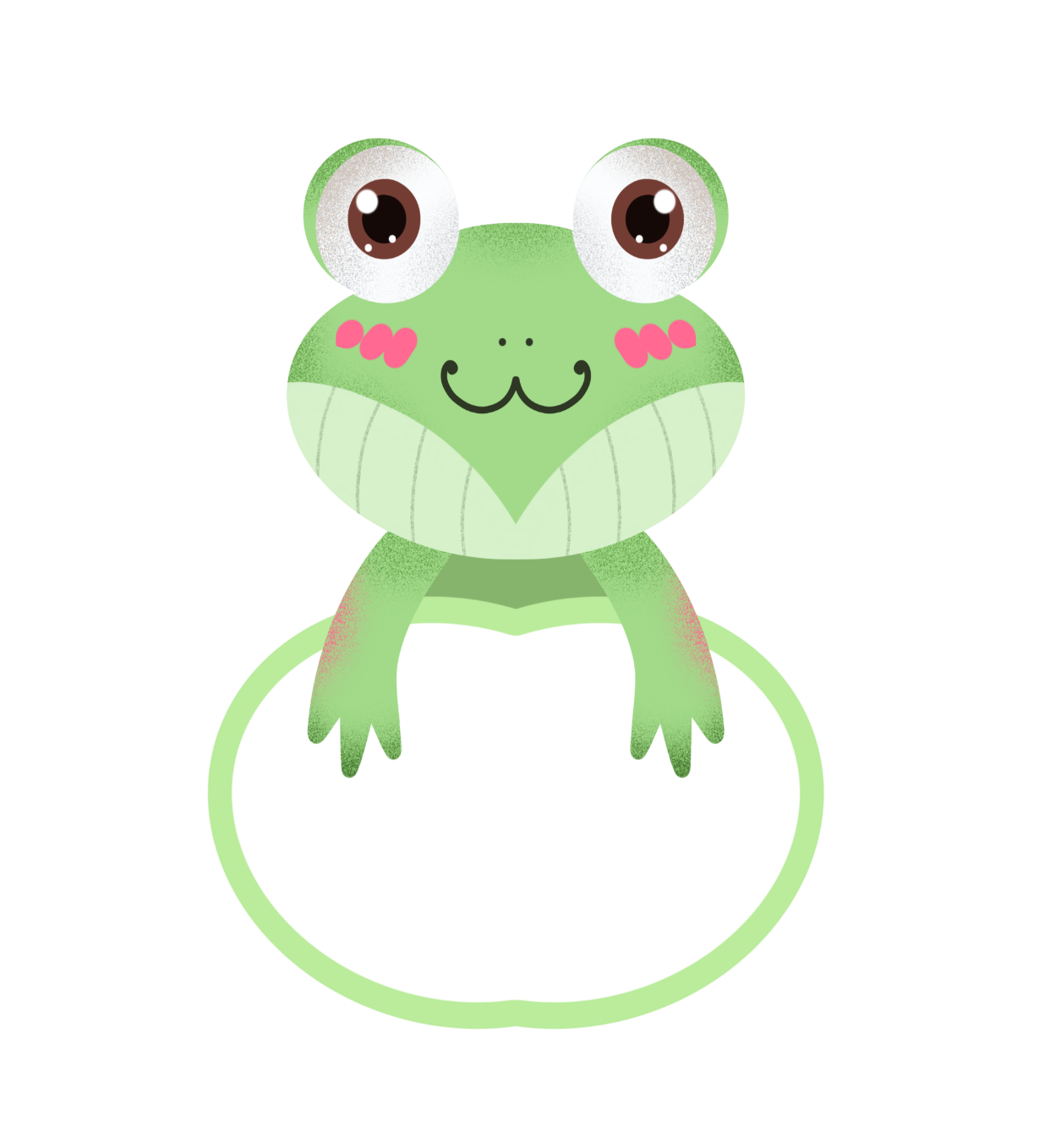 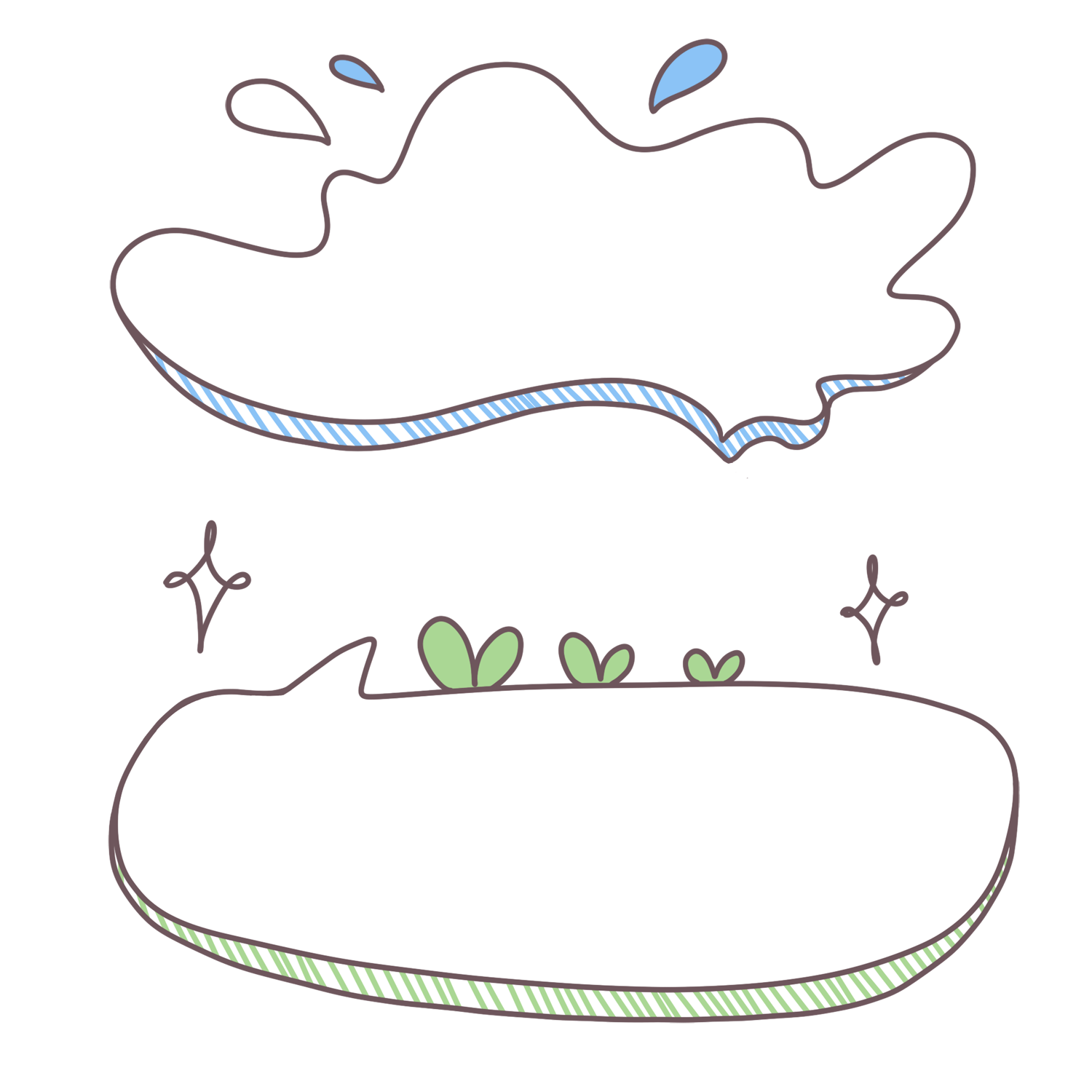 KTUTS
Dặn dò
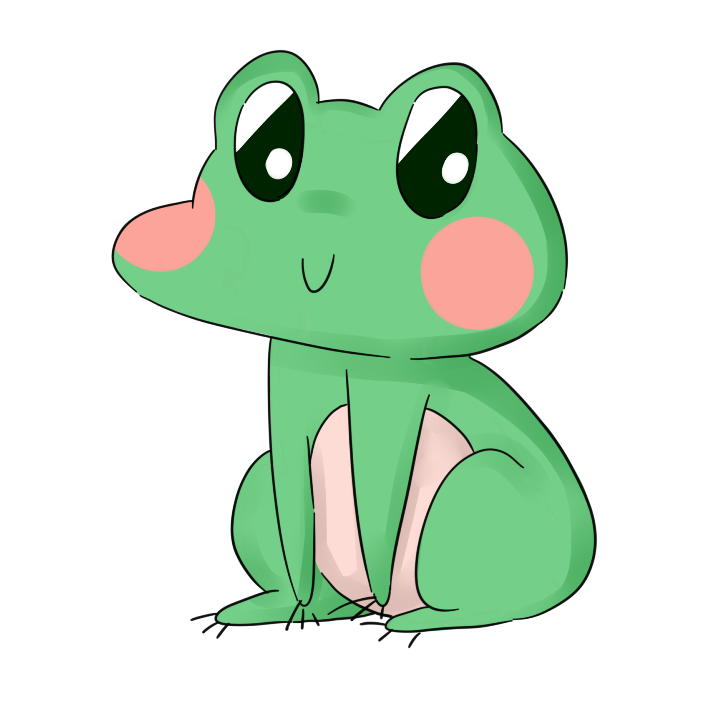 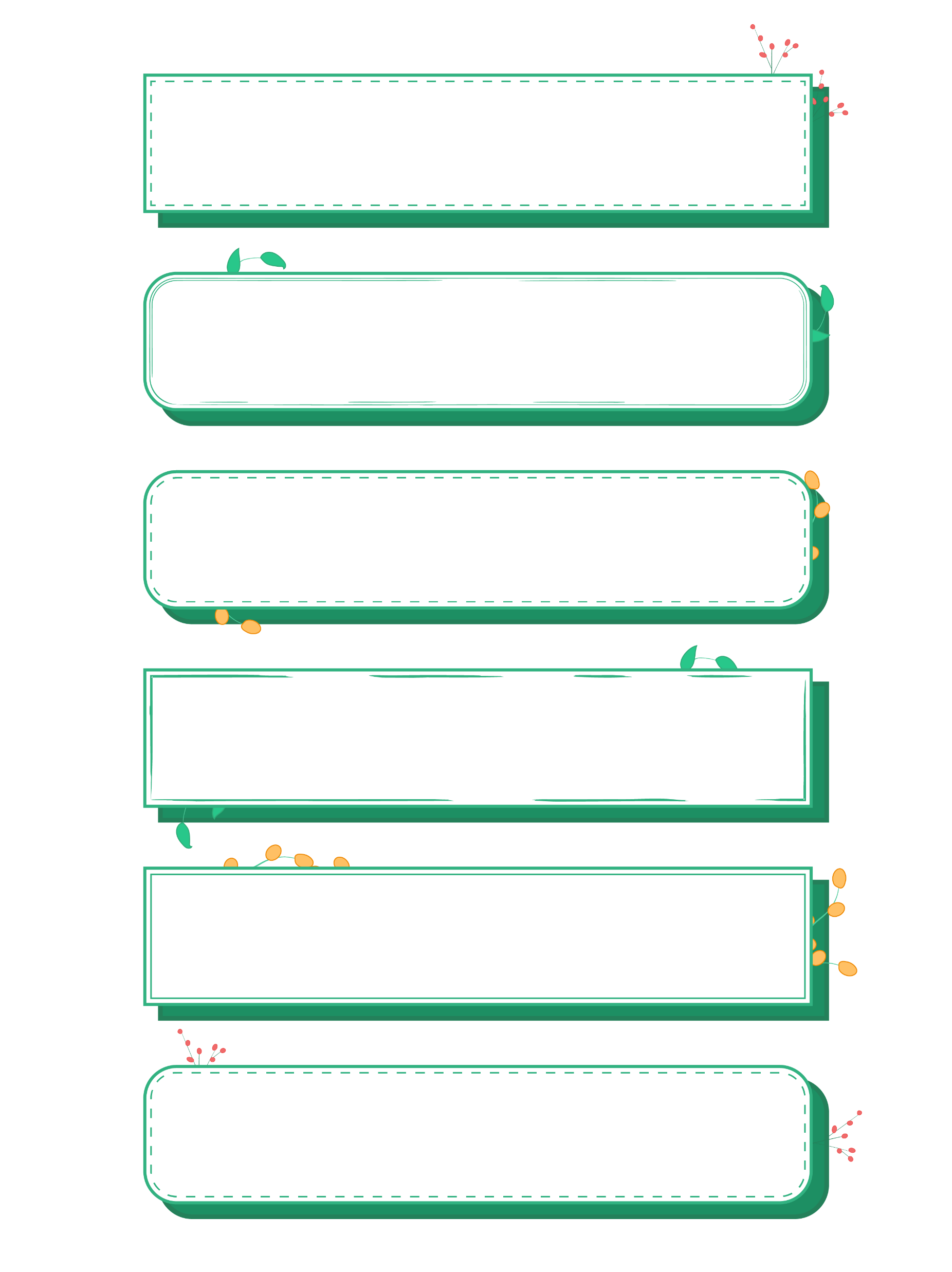 1. Làm BT vào vở Toán
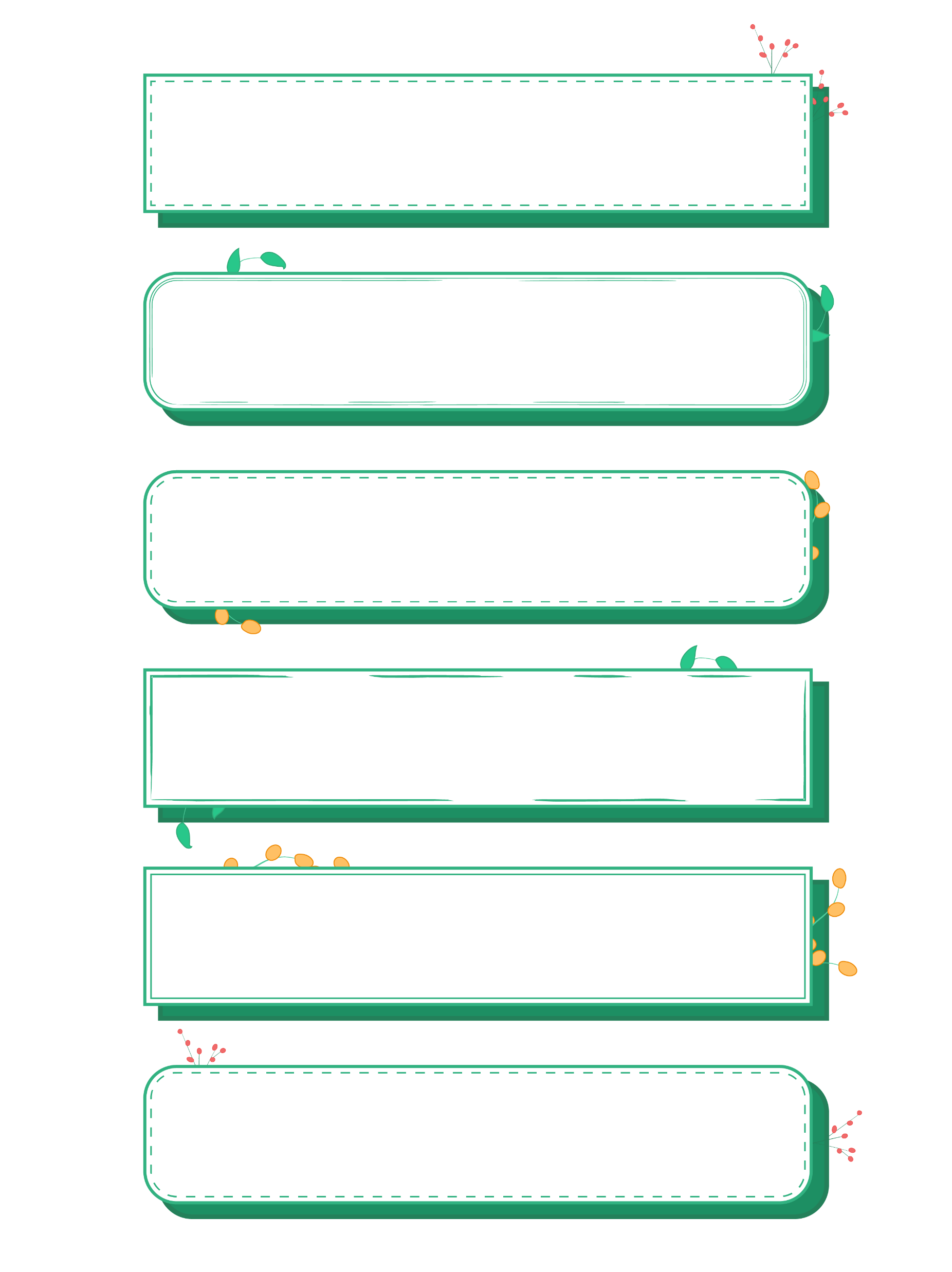 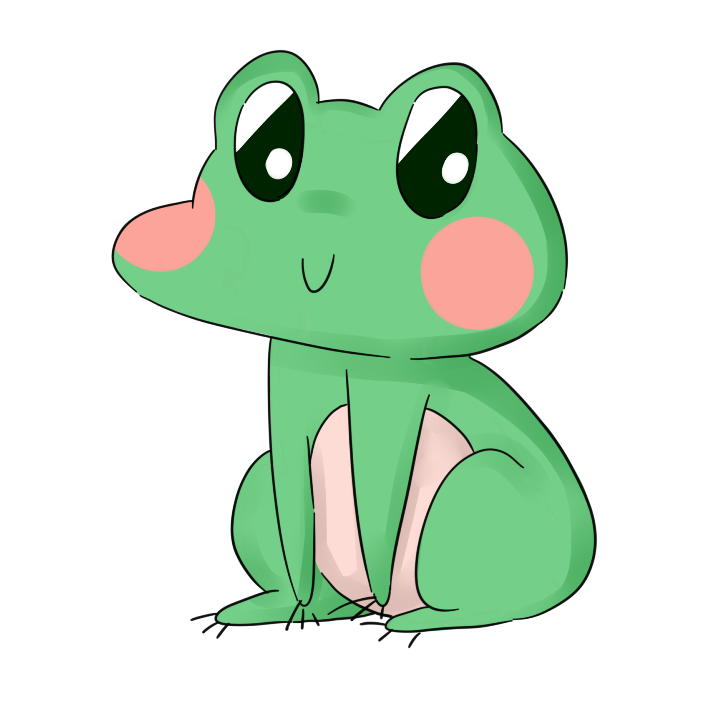 2. Chuẩn bị bài tiếp theo.
KTUTS
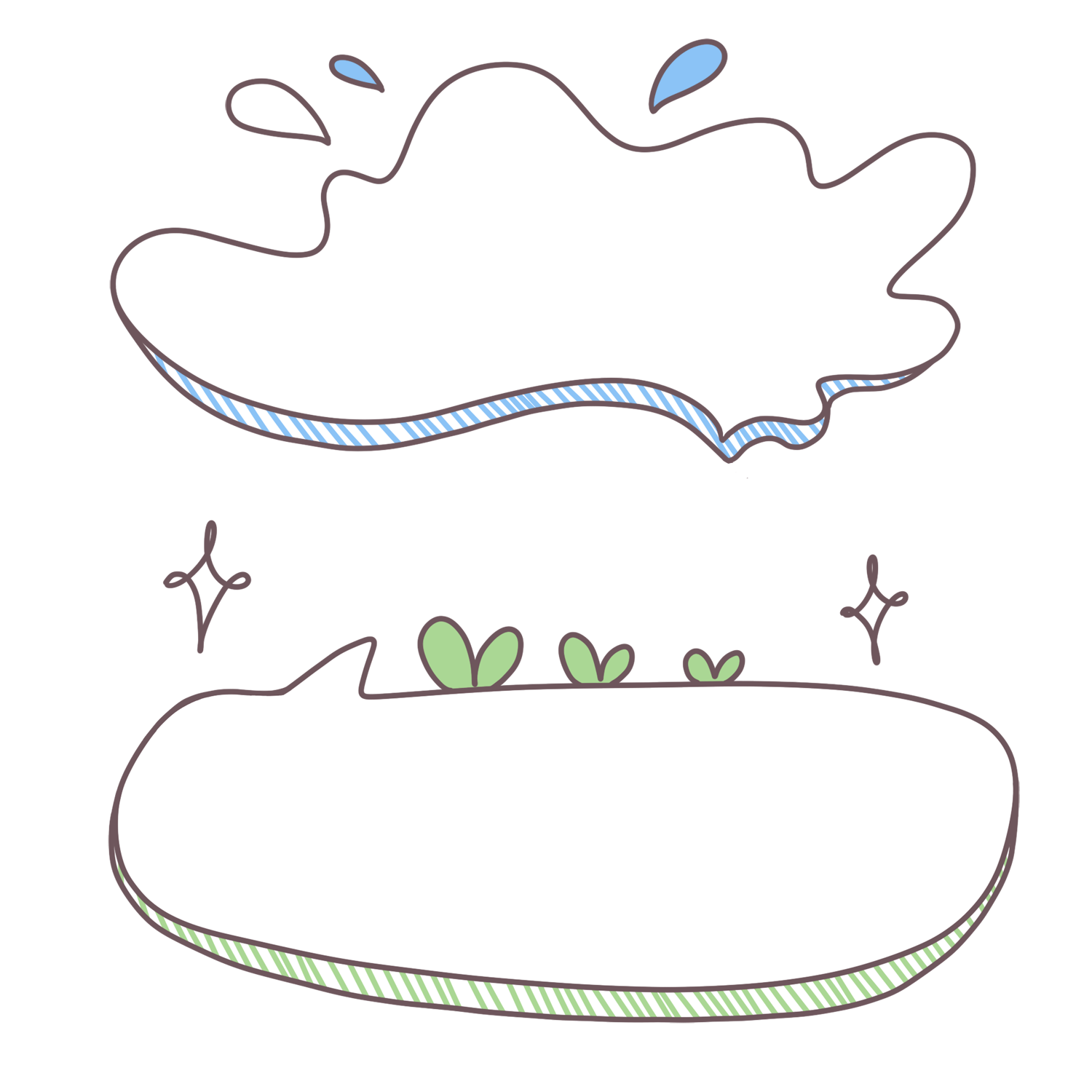 Chúc em học tốt